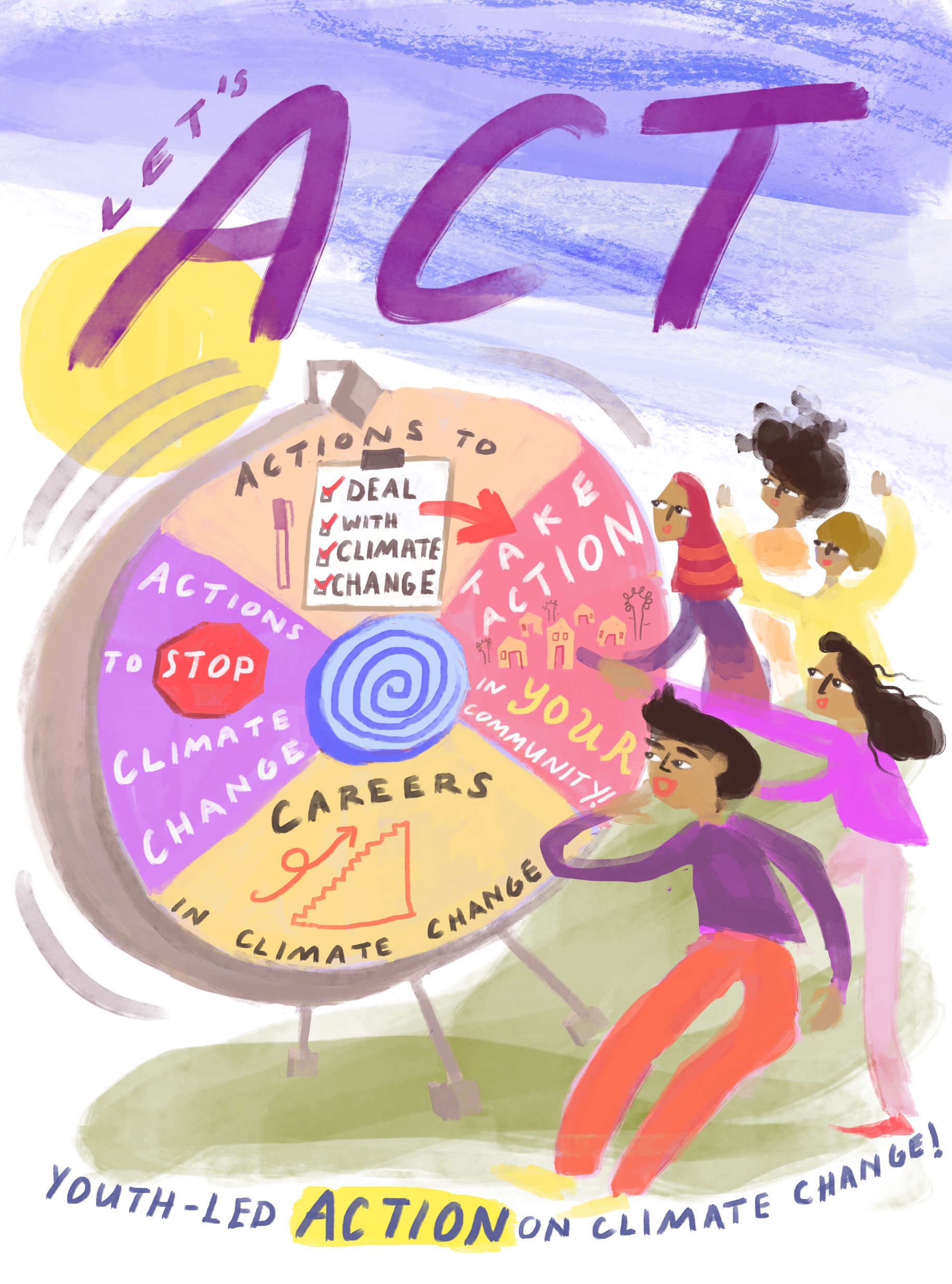 Youth Unit: Let’s ACT! 
Youth action on climate change
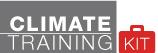 [Speaker Notes: [Note: click 'View'  'Slide Master' to insert the title of the module in the footnote]]
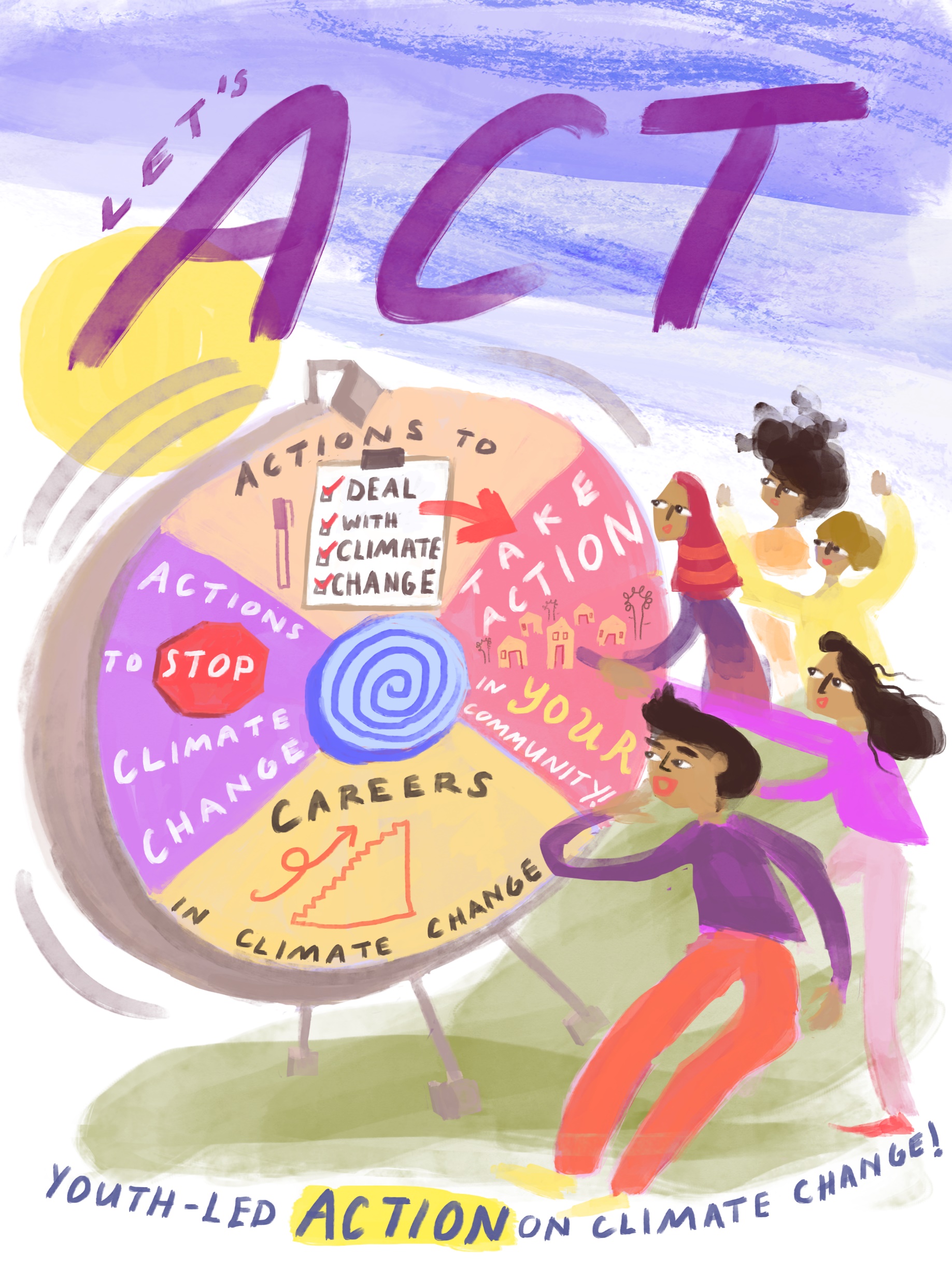 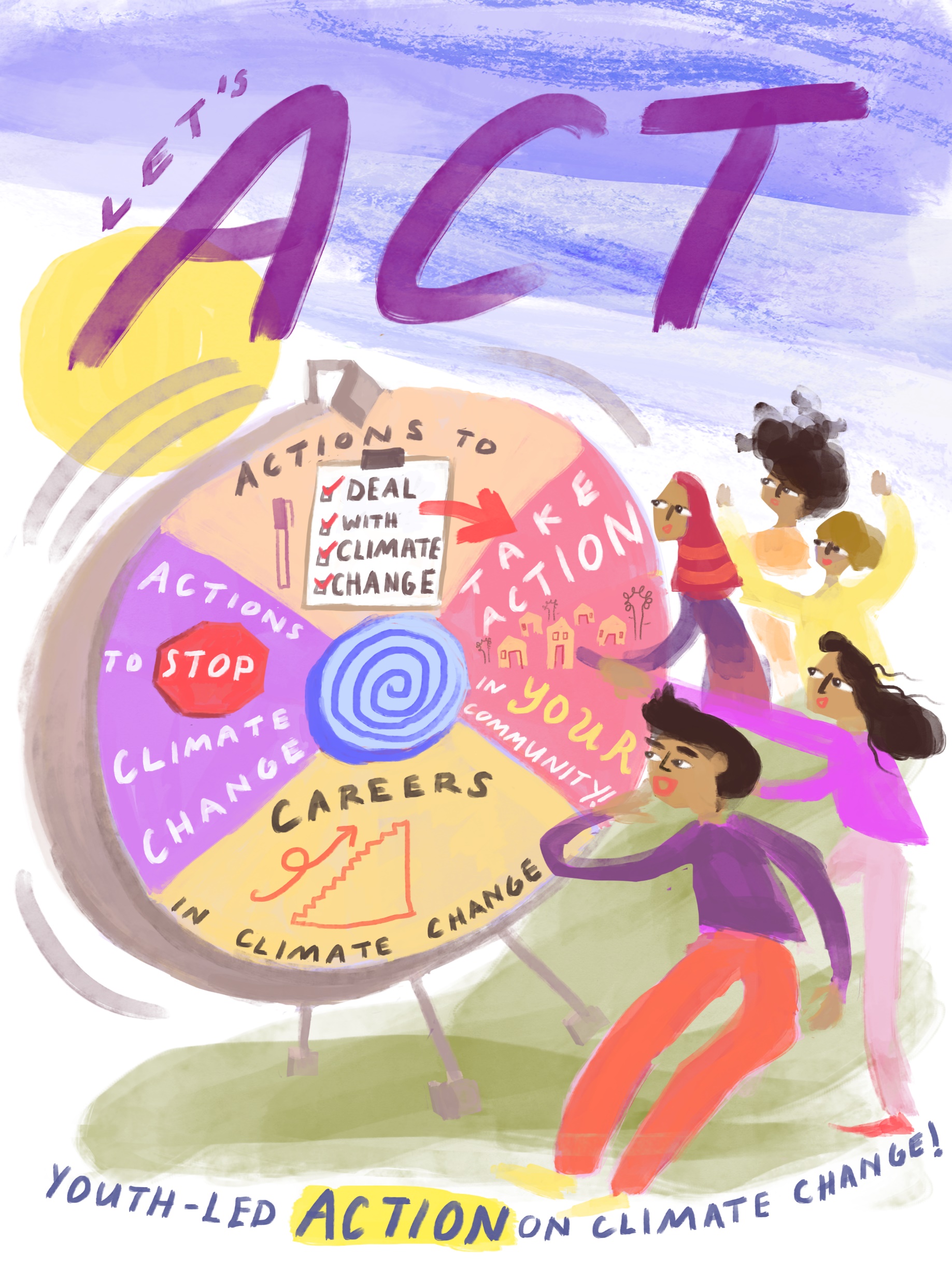 Overview
Introduction
Action to STOP climate change getting worse (mitigation)
Action to DEAL WITH climate change impacts (adaptation)
Differentiated impacts
What can you do? Take climate action in your community
What can you do? Careers in climate change
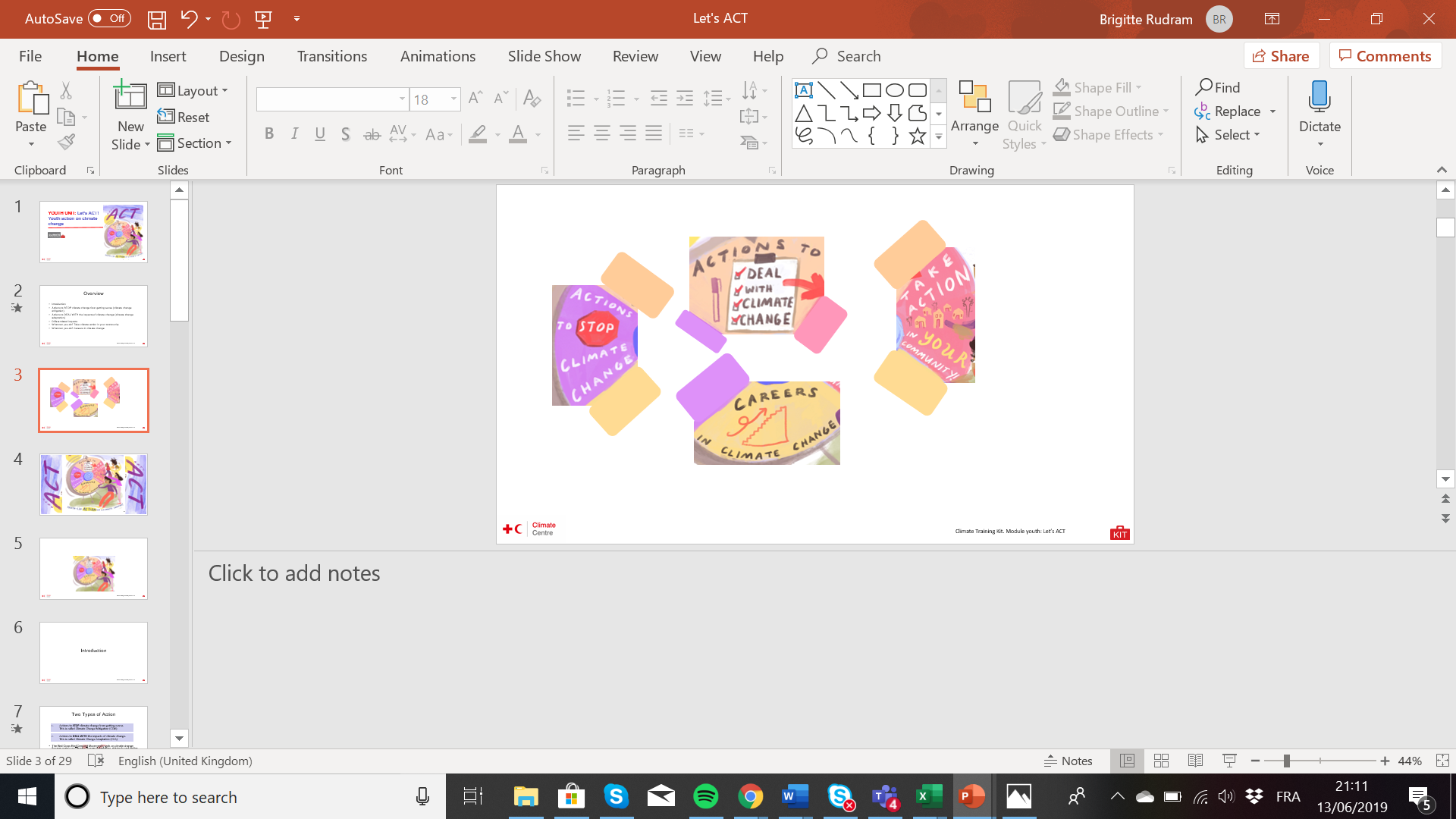 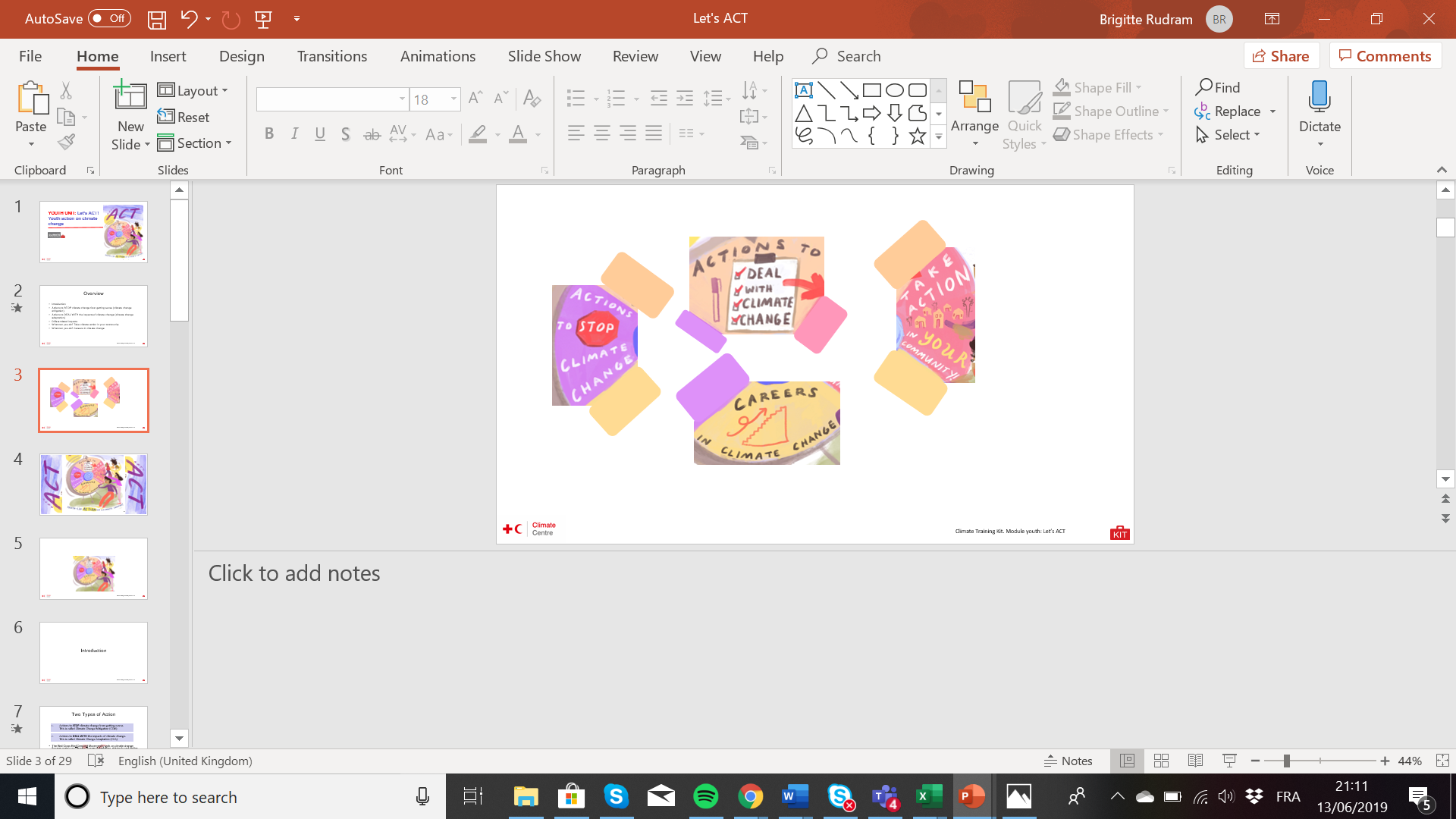 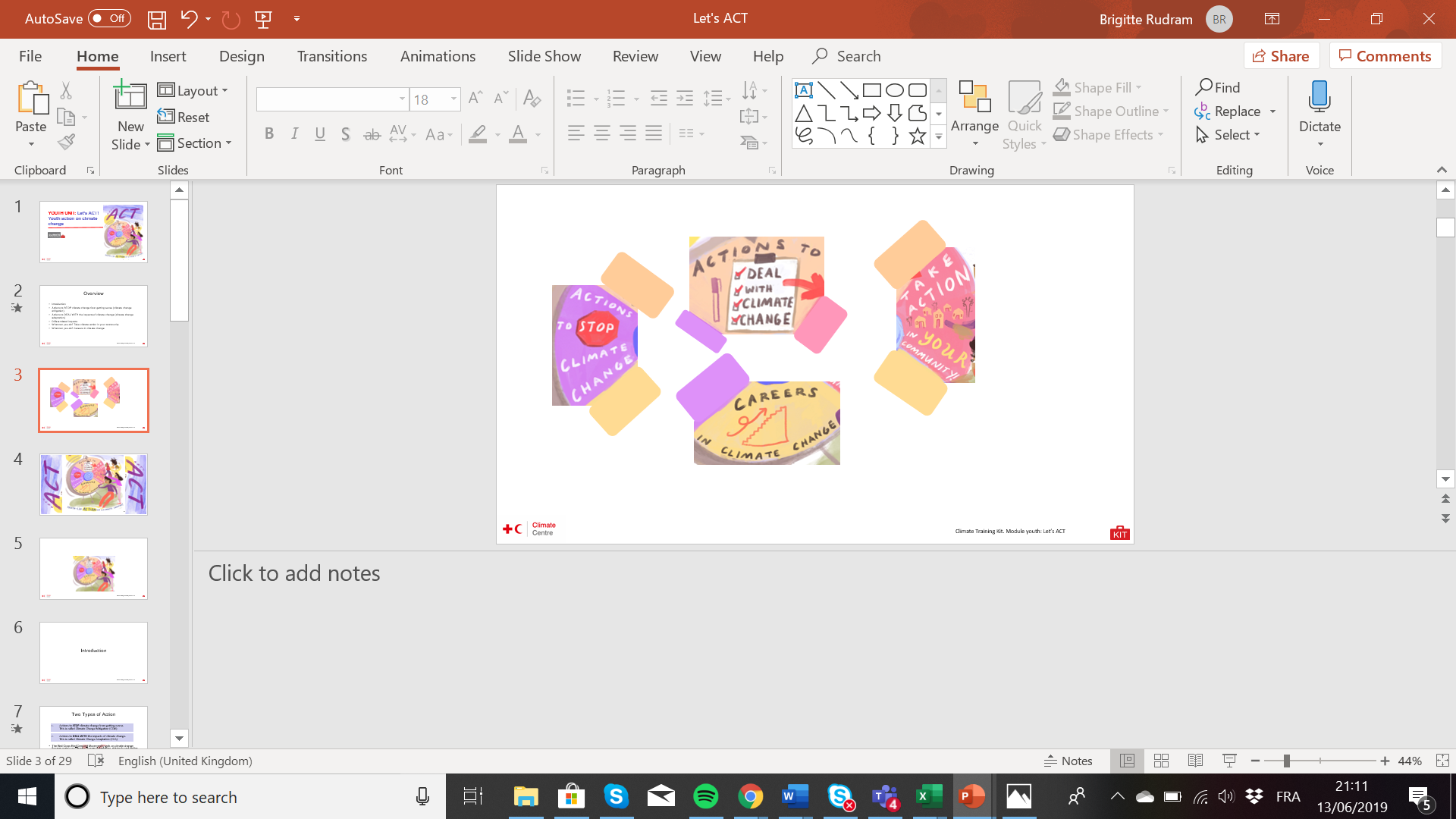 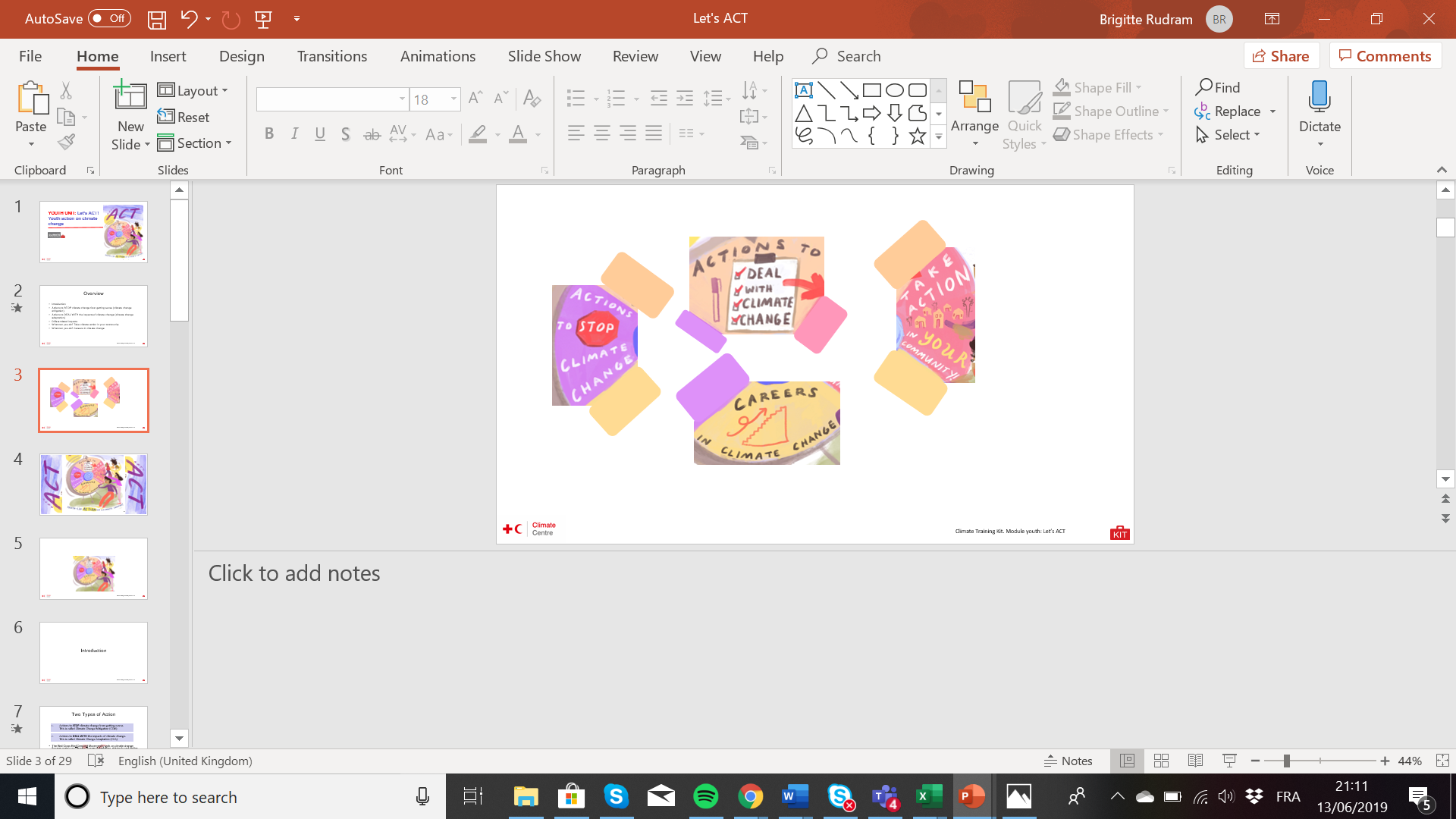 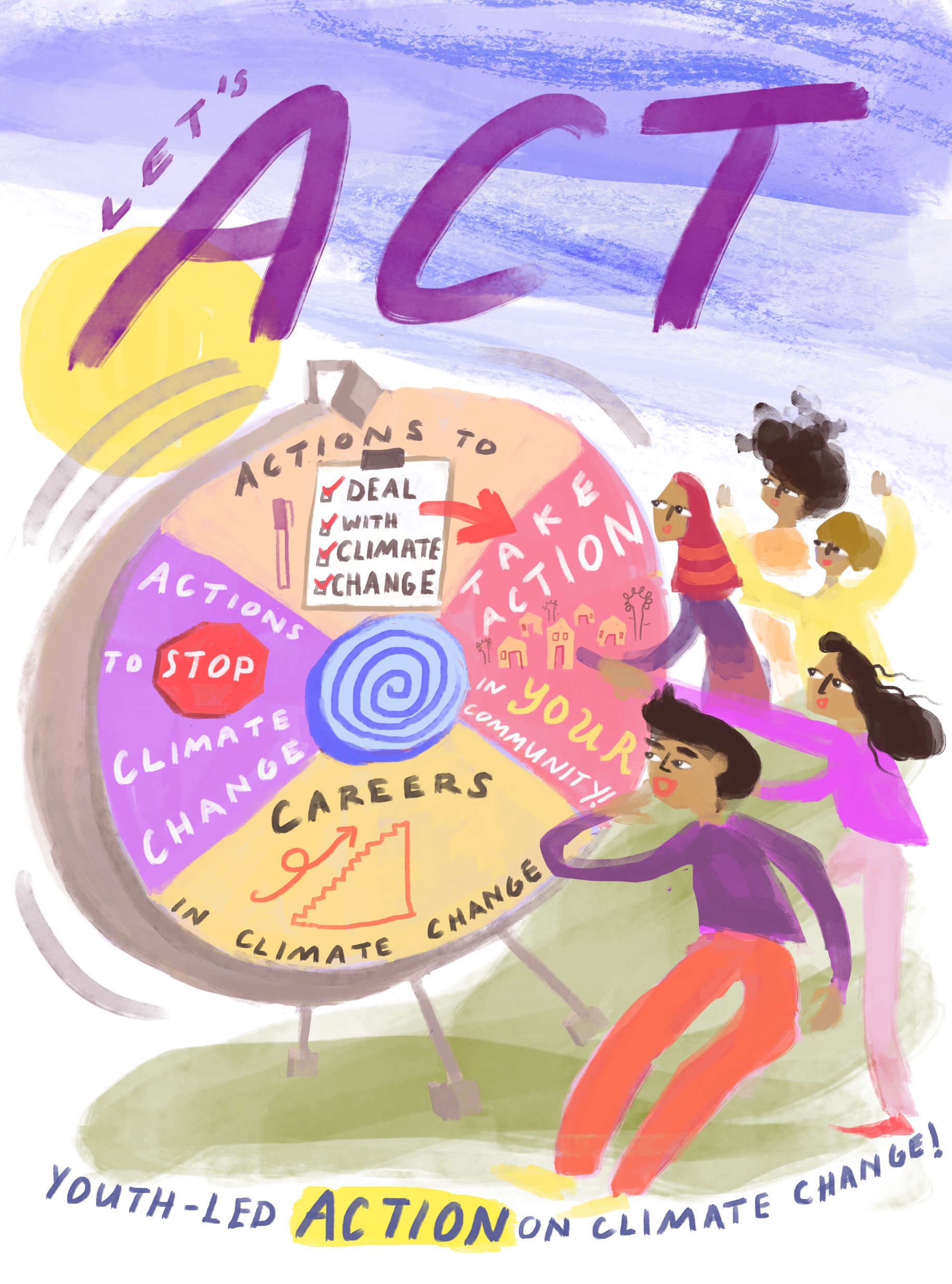 Introduction
Two Types of Action
1.	Actions to STOP climate change from getting worse.  
	This is called Climate Change Mitigation (CCM)
The Red Cross Red Crescent Movement’s work on climate change focuses mainly on Climate Change Adaptation, striving to reduce the impacts of climate change for the most vulnerable people
However as an active youth, staff or volunteer, it is also important to understand Climate Change Mitigation
2.	Actions to DEAL WITH the impacts of climate change.  
	This is called Climate Change Adaptation (CCA)
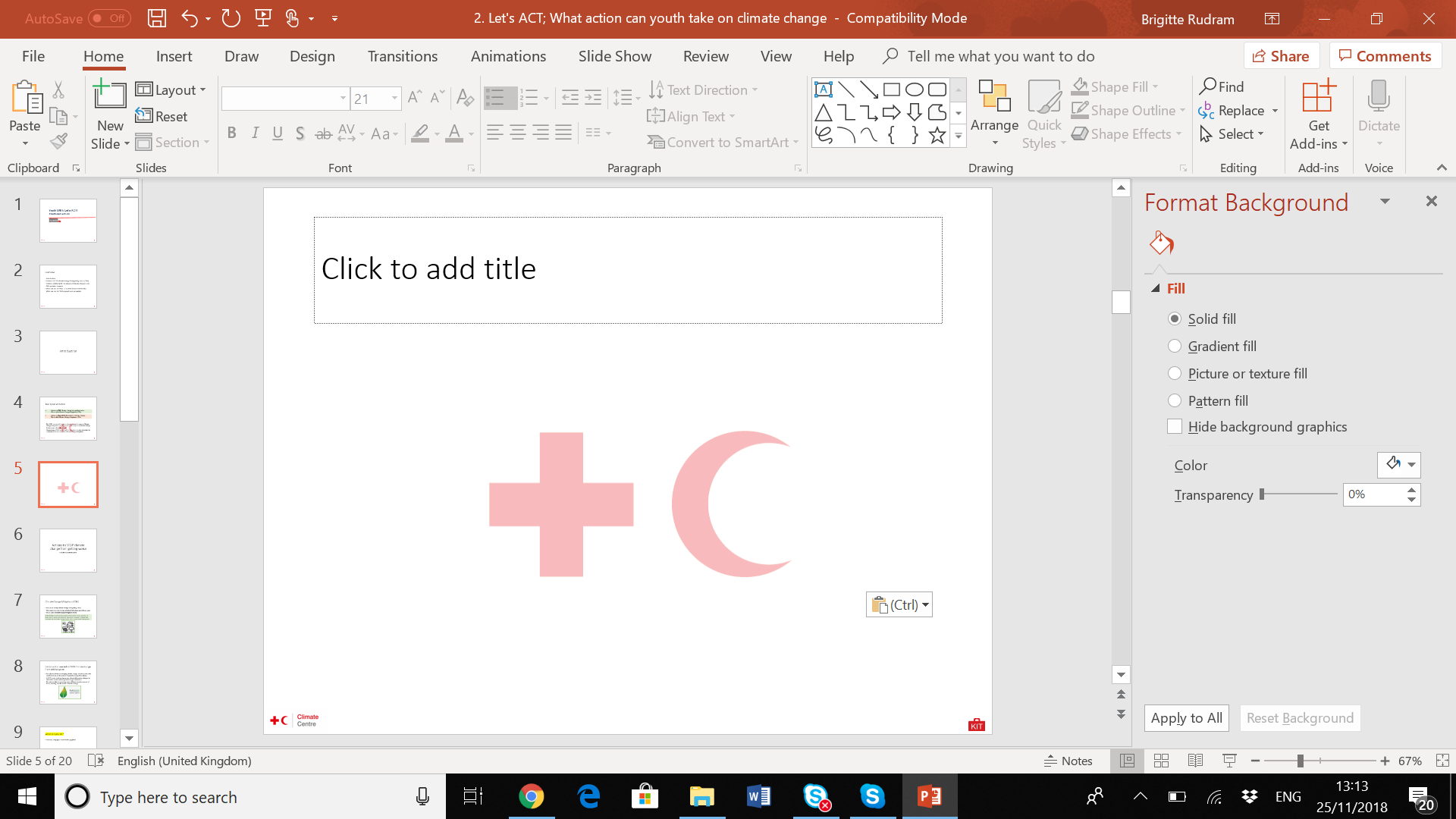 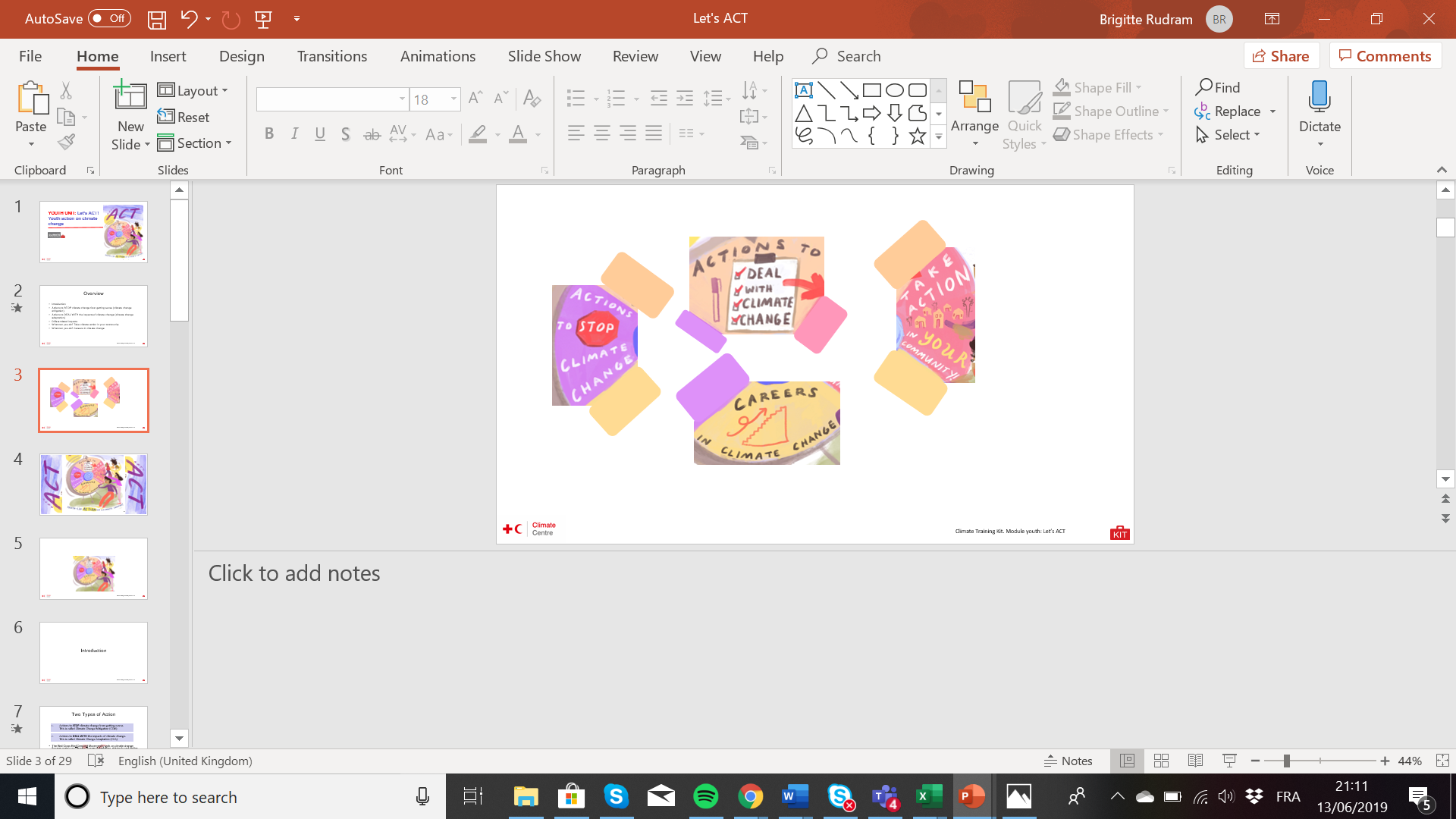 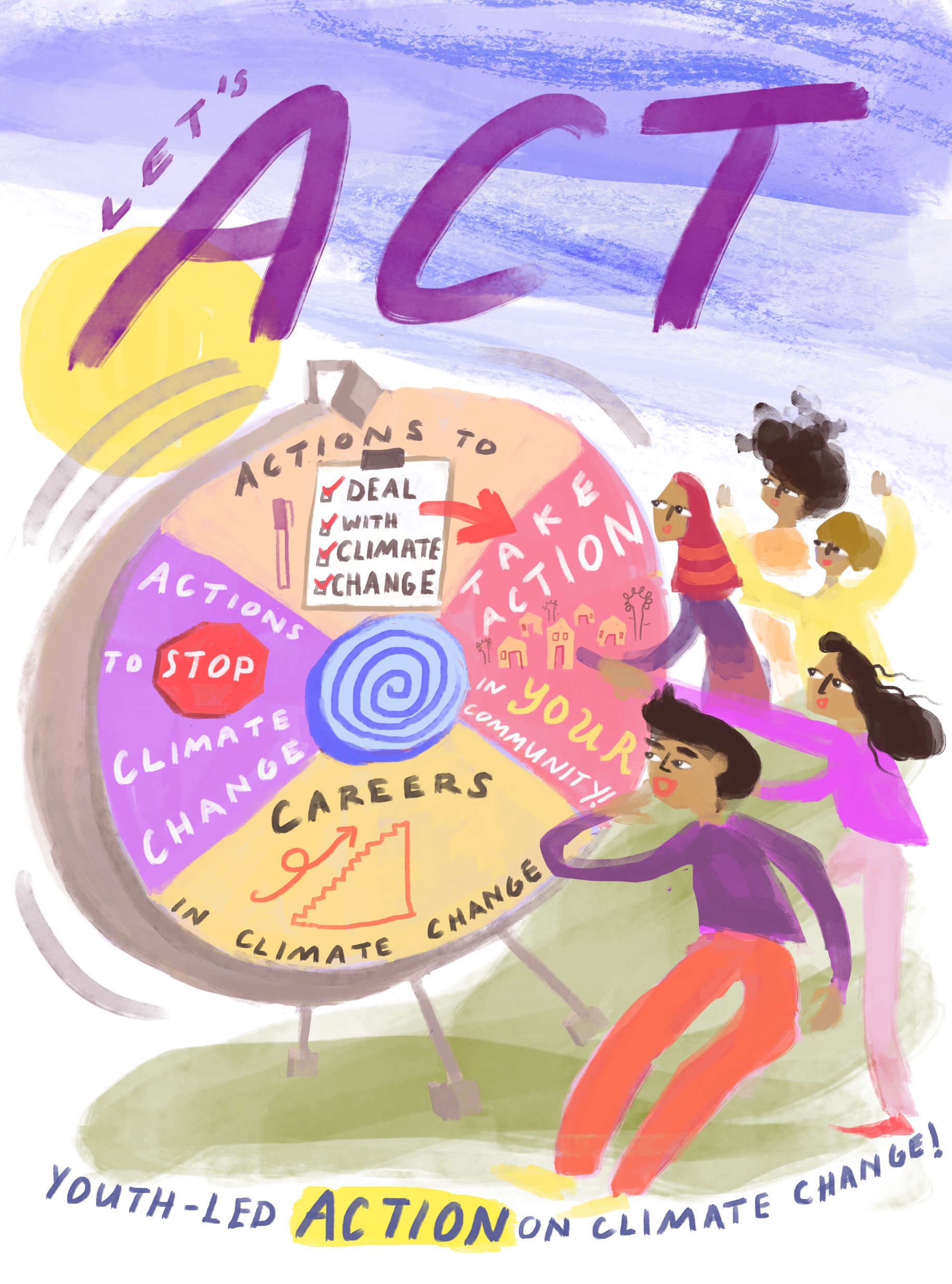 Actions to STOP climate change from getting worse
CLIMATE CHANGE MITIGATION
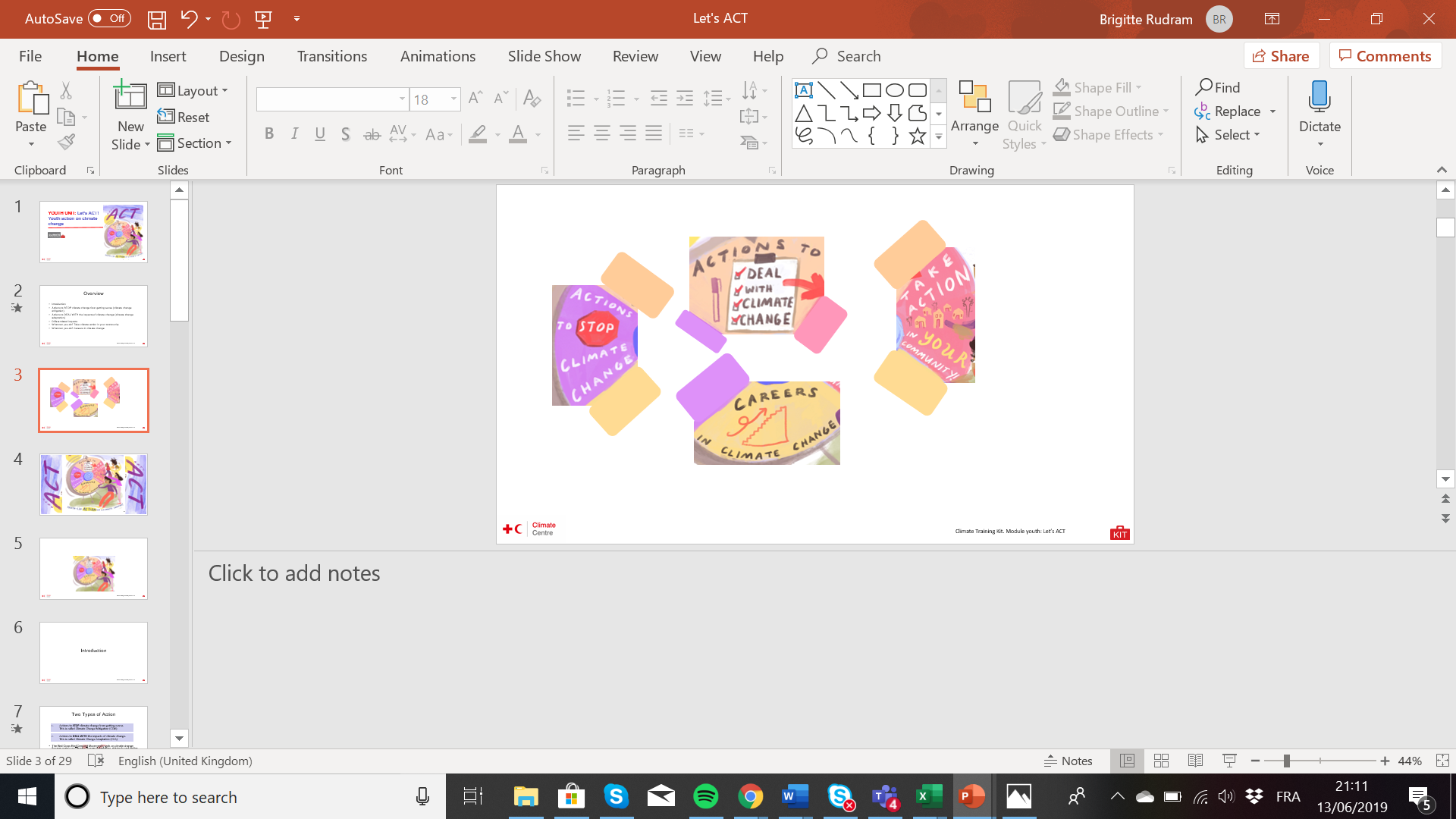 Climate Change Mitigation (CCM)
We can act to STOP climate change from getting worse
This means reducing human activities that release greenhouse gases
This is called Climate Change Mitigation
CCM example: Countries stop using fossil fuels which release greenhouse gases, such as coal & oil in factories, industry and transport.  Instead they develop & use renewable energy sources such as solar, wind & hydropower.
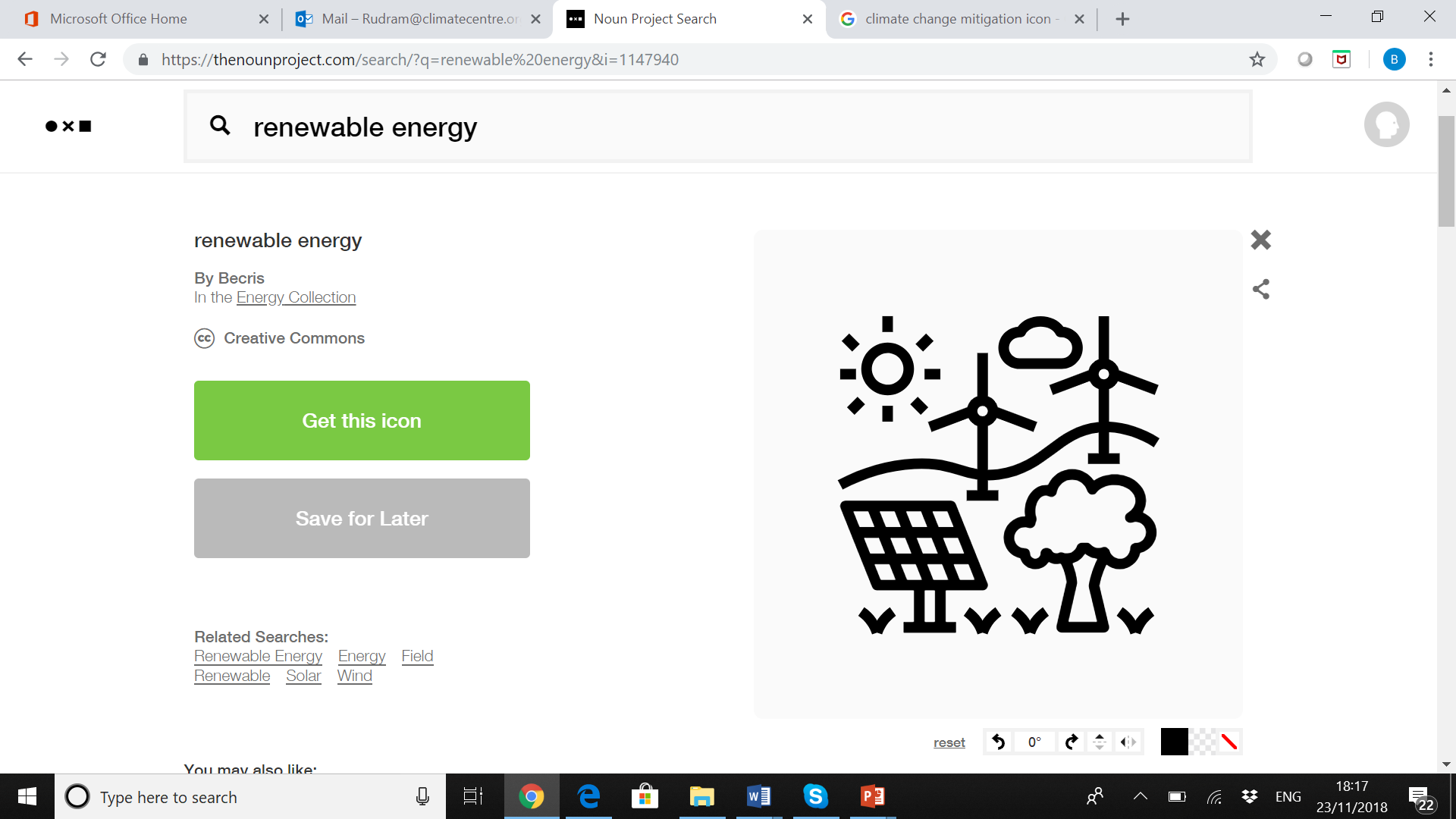 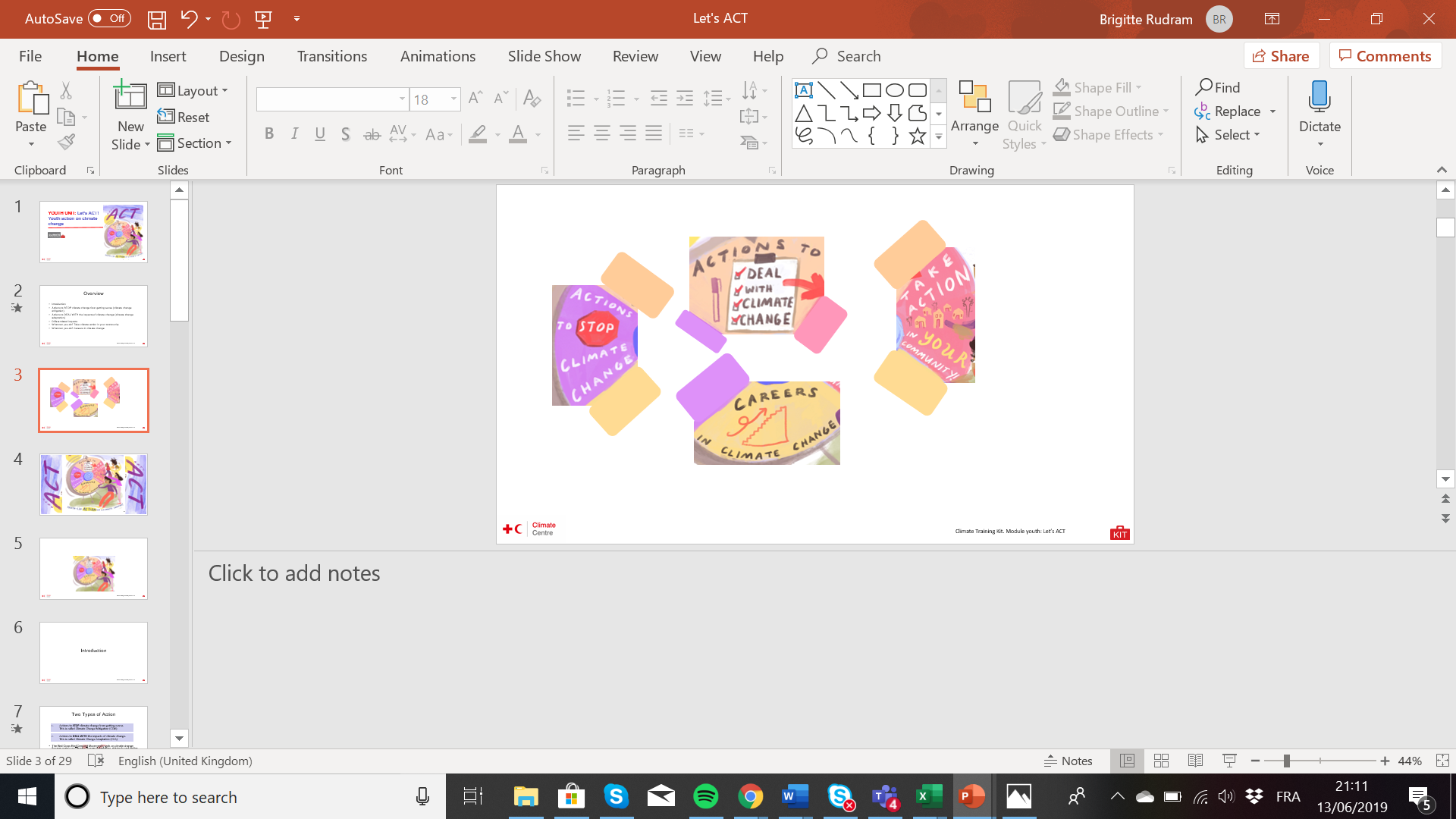 Global action needed to STOP climate change from getting worse
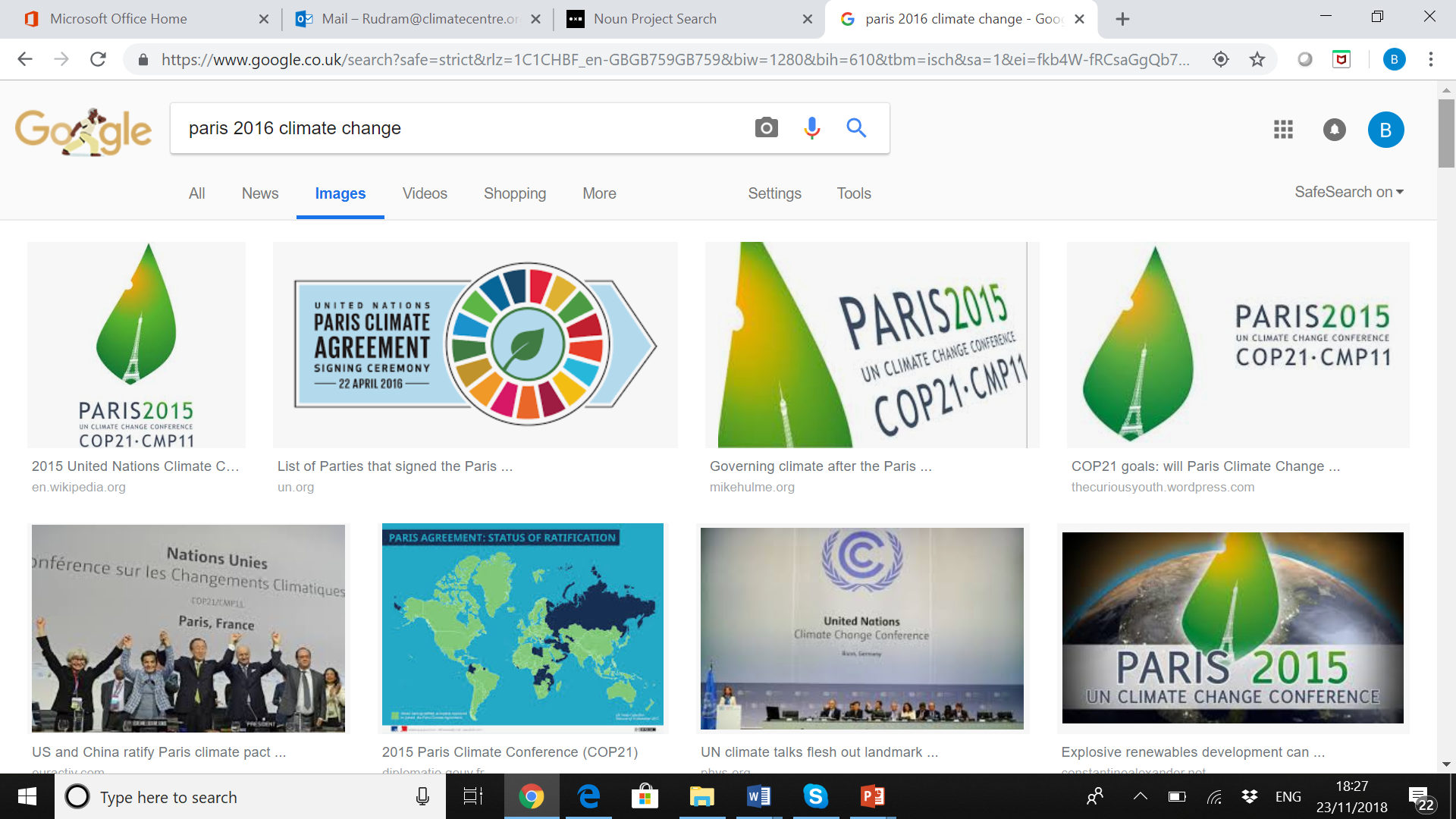 To be effective in stopping climate change, countries across the world must reduce the amount of greenhouse gas they release 
In 2015, under the Paris Agreement, almost all countries pledged to take action to reduce their greenhouse gas emissions 
The actions taken in upcoming years will determine the amount of future warming and the extent of climate change
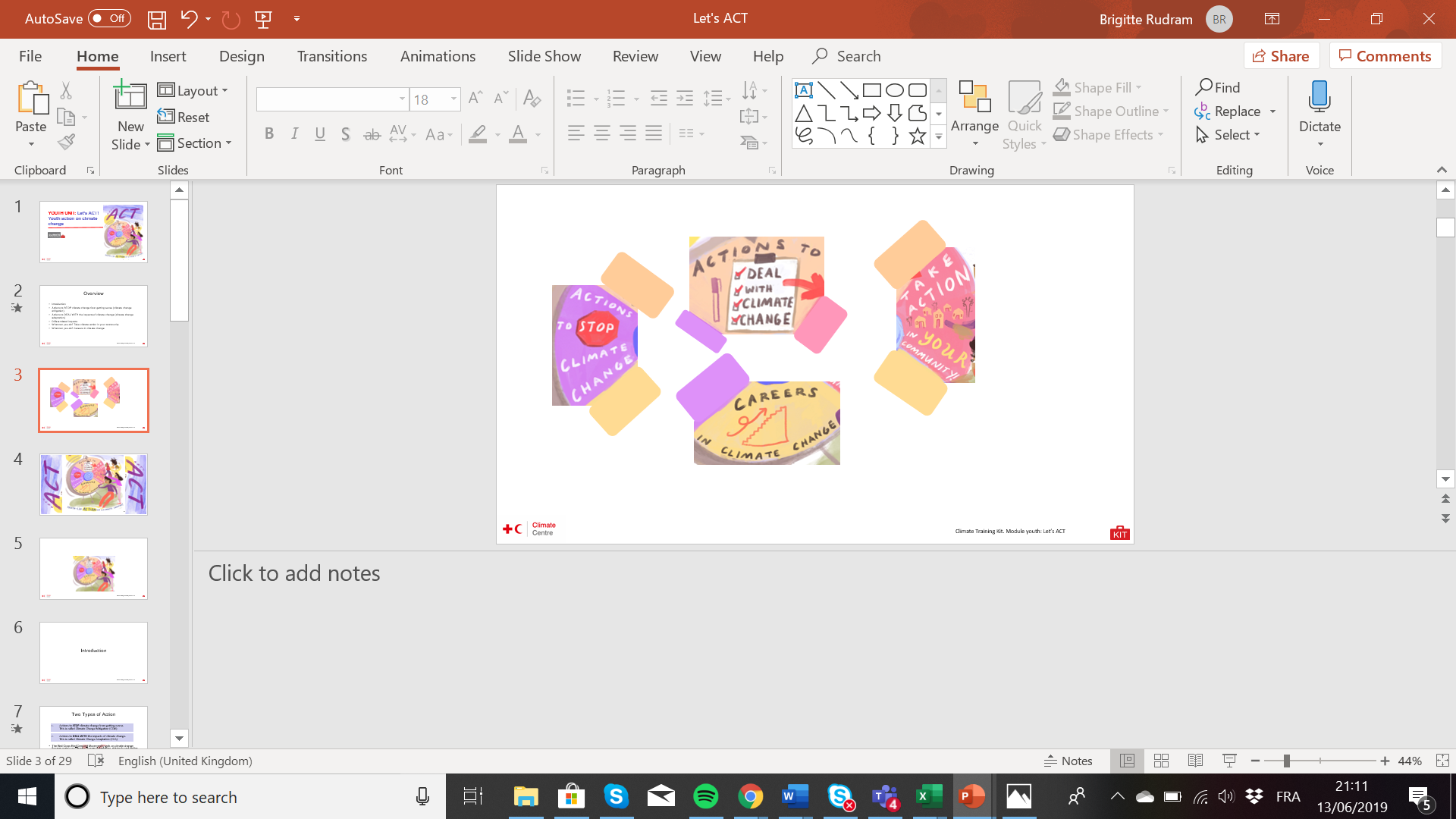 Small changes as the start of bigger change
No one can stop climate change on their own, but small changes can be the start of bigger change  

Here are some simple actions we all can take:
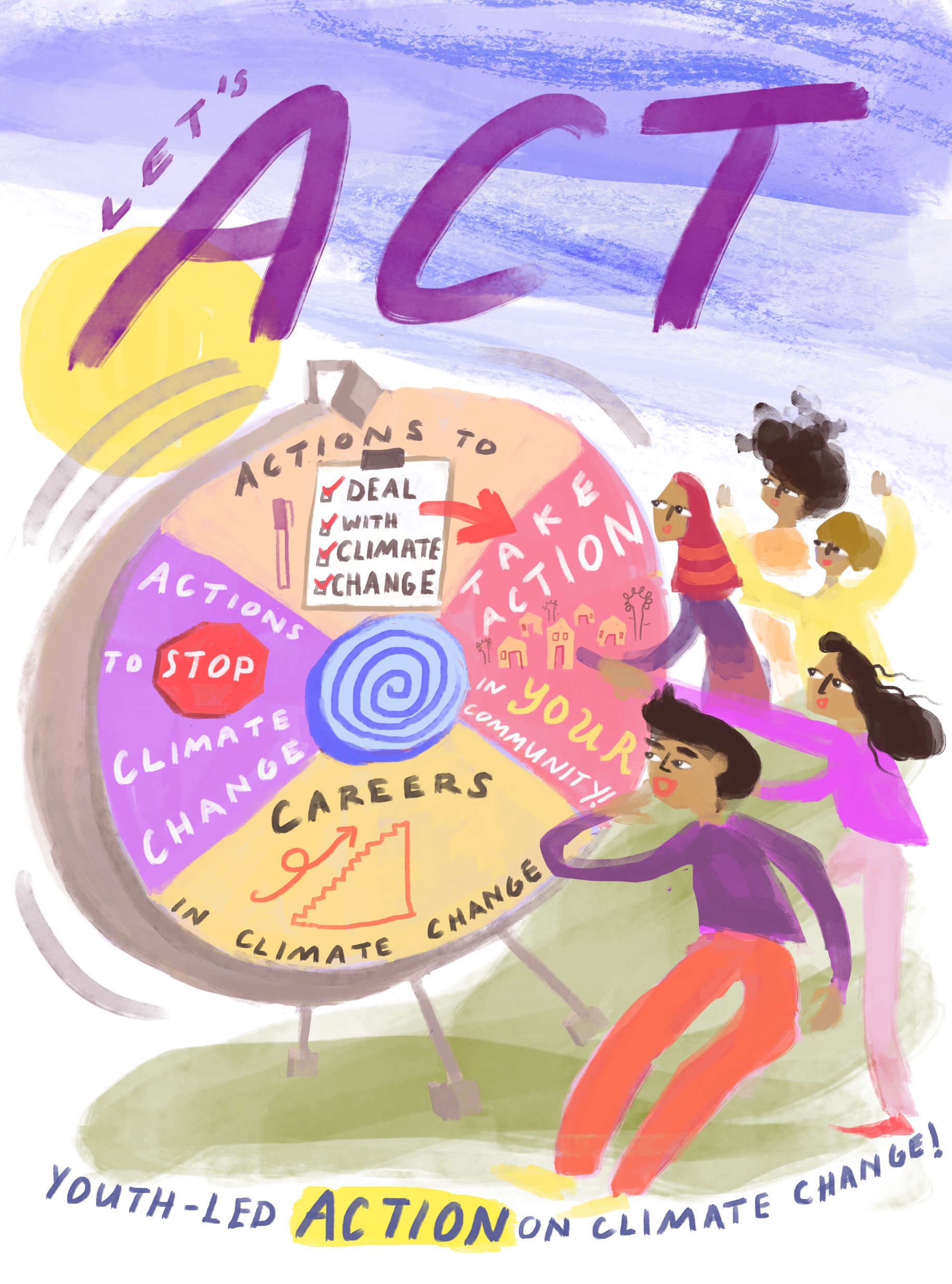 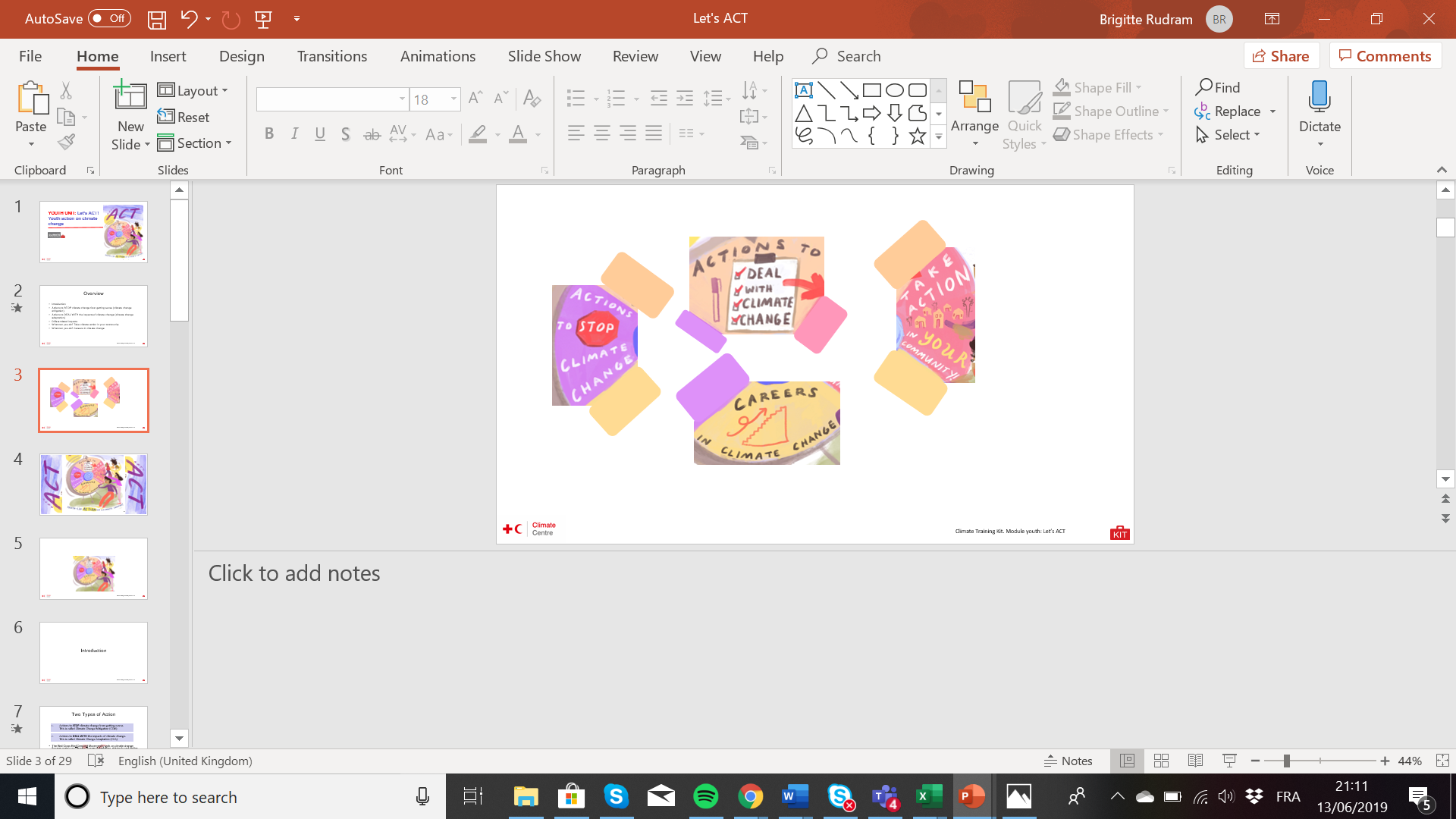 Actions to DEAL WITH the impacts of climate change
CLIMATE CHANGE ADAPTATION
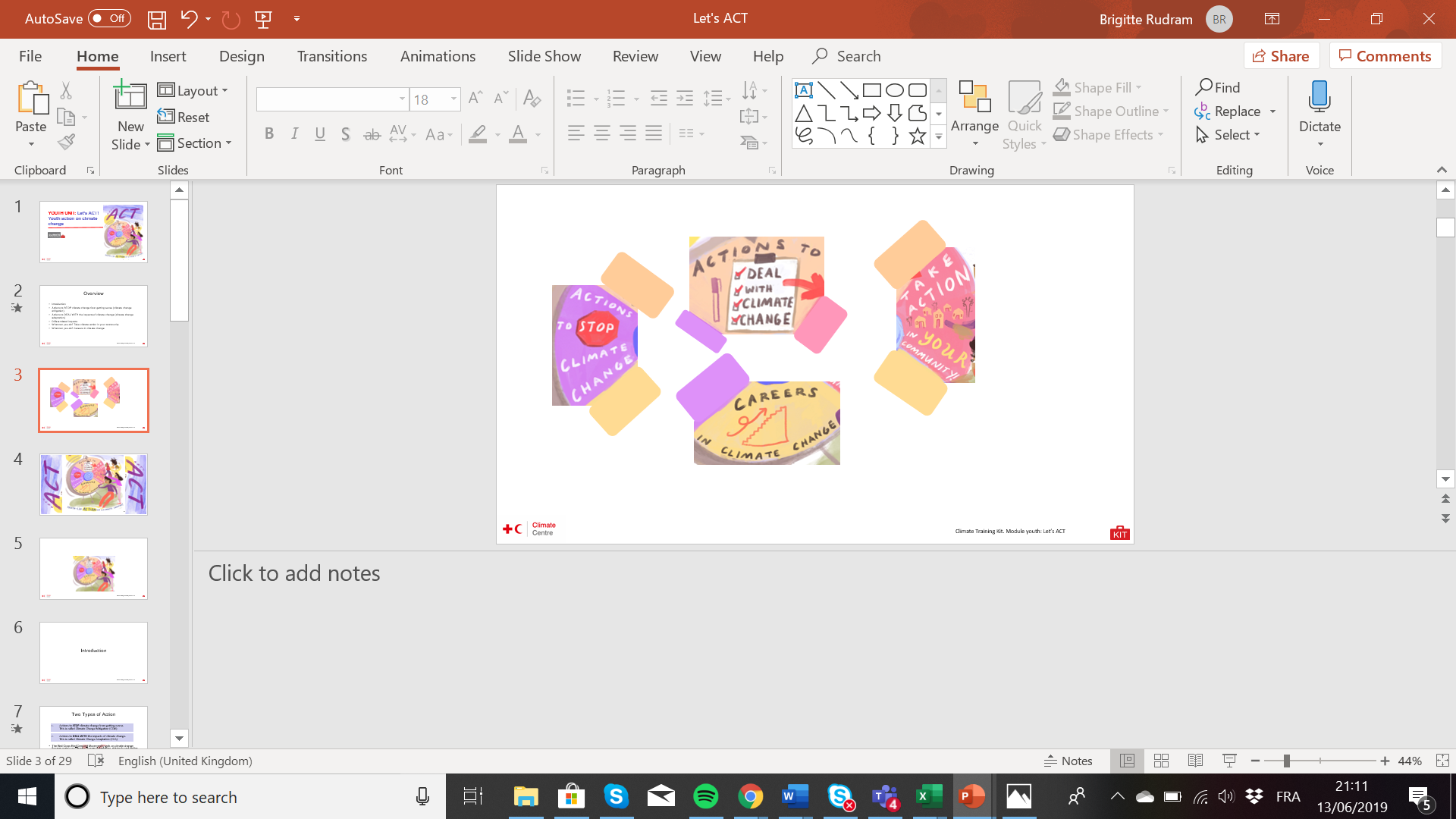 Climate Change Adaptation (CCA)
We can take action to DEAL WITH climate change impacts 









CCA is the main focus of the RCRC’s work on climate change
By adjusting and adapting both the natural and human environment we can be better prepared for climate change impacts.   
This is called Climate Change Adaptation
Adaptation actions are very important today because we are already experiencing climate change impacts across the world
Adaptation is also important for the future because we know that climate change will continue
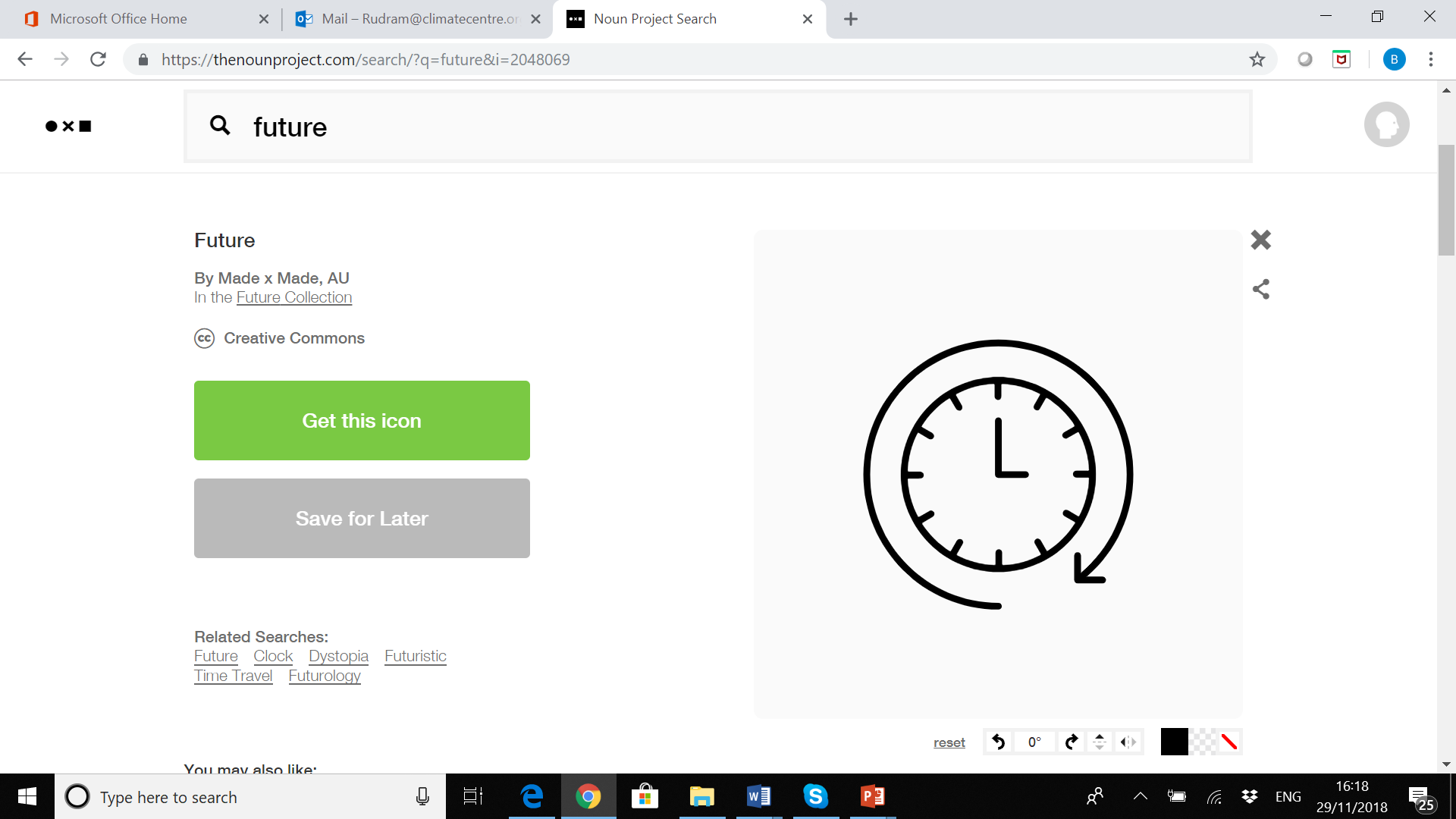 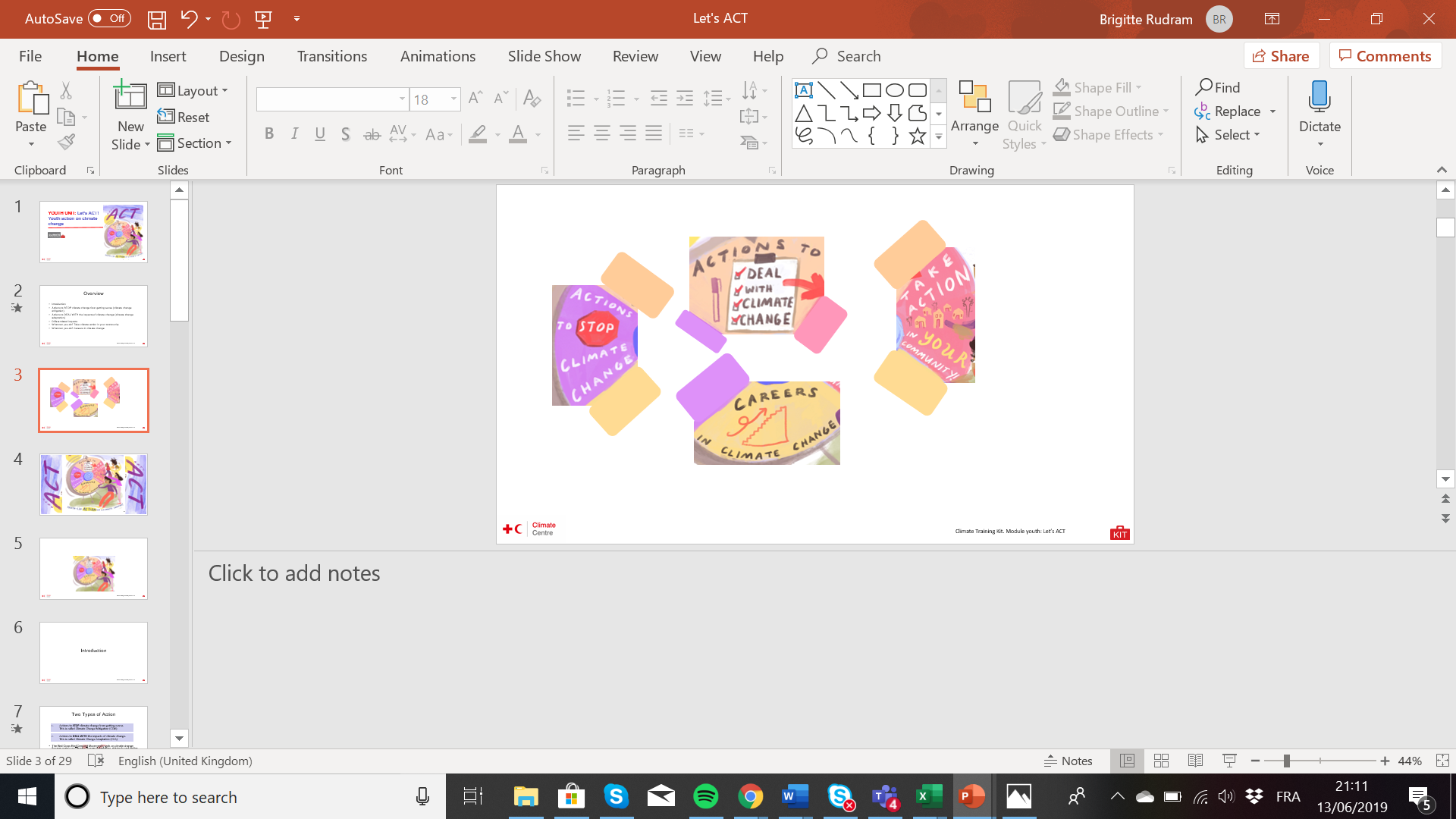 Win-Win Climate Action
Win-Win climate change adaptations are actions that DEAL WITH climate change impacts whilst also taking action to STOP climate change 
Ideally, all actions should aim to be win-win
Win-Win CCA example:
Youth clear drains of rubbish in their community to reduce the risk of flooding (dealing with climate change / CCA), by providing rubbish bins and encouraging recycling (helping to stop climate change / CCM)
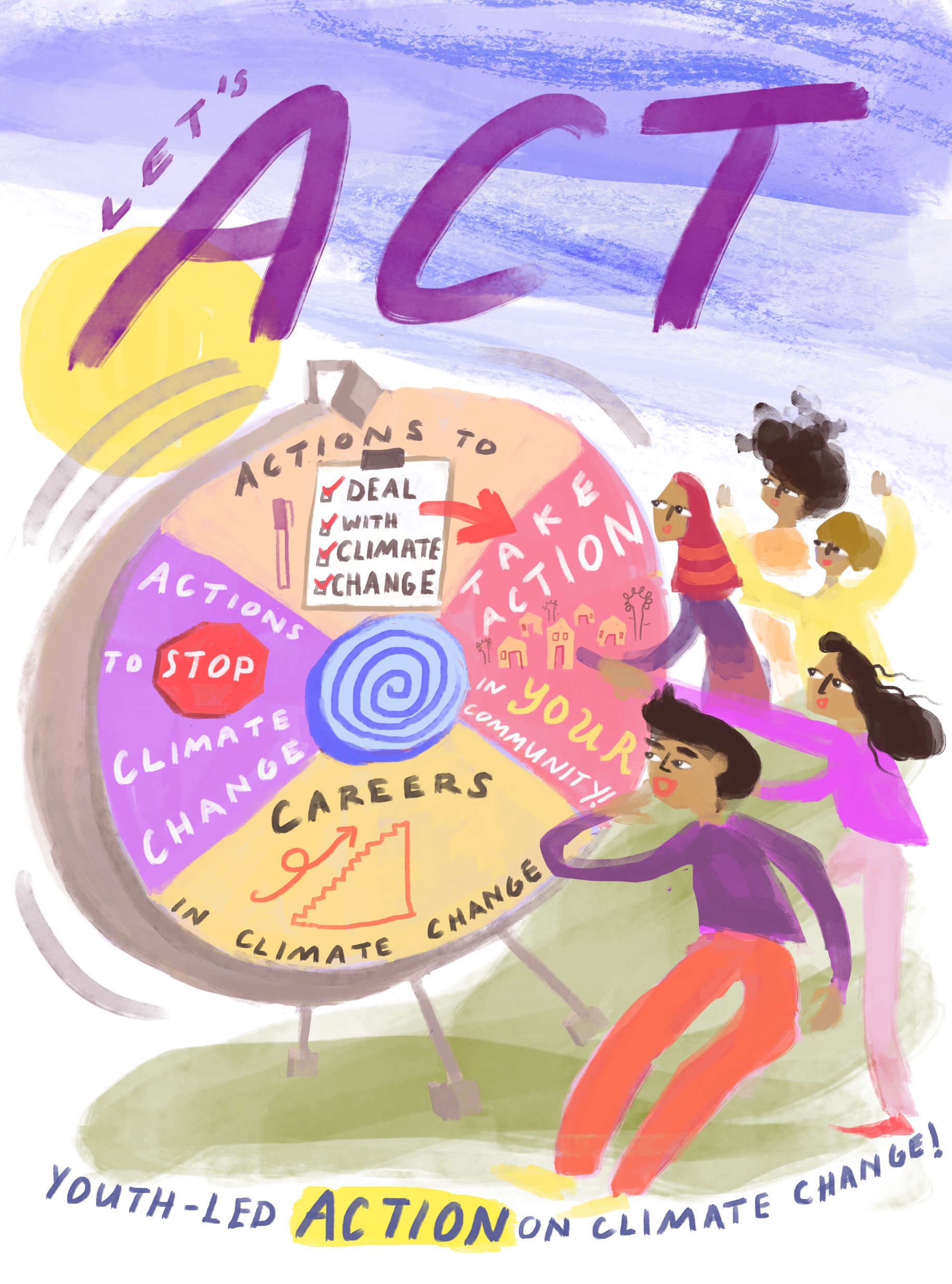 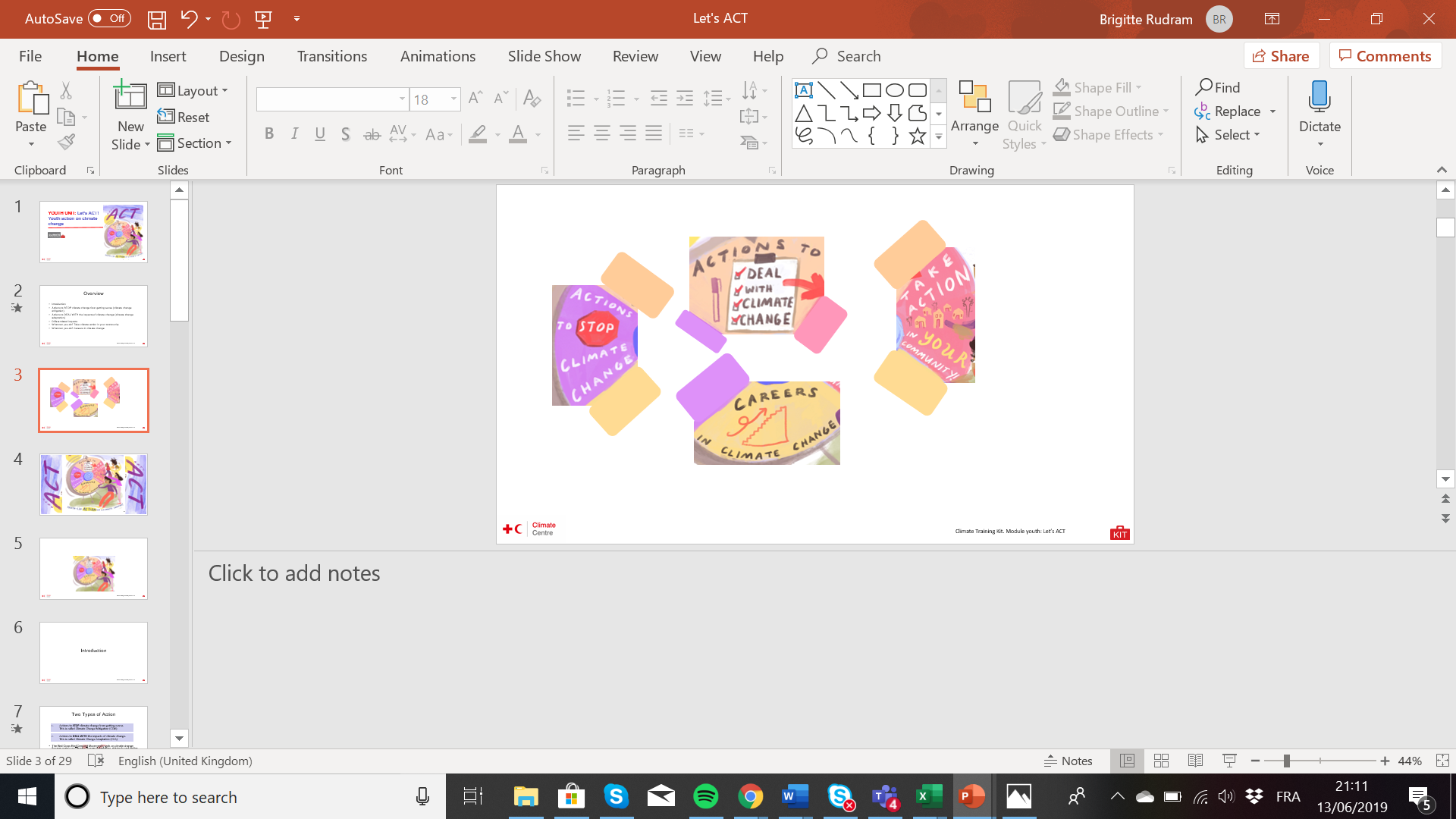 Climate change adaptation & differentiated impacts
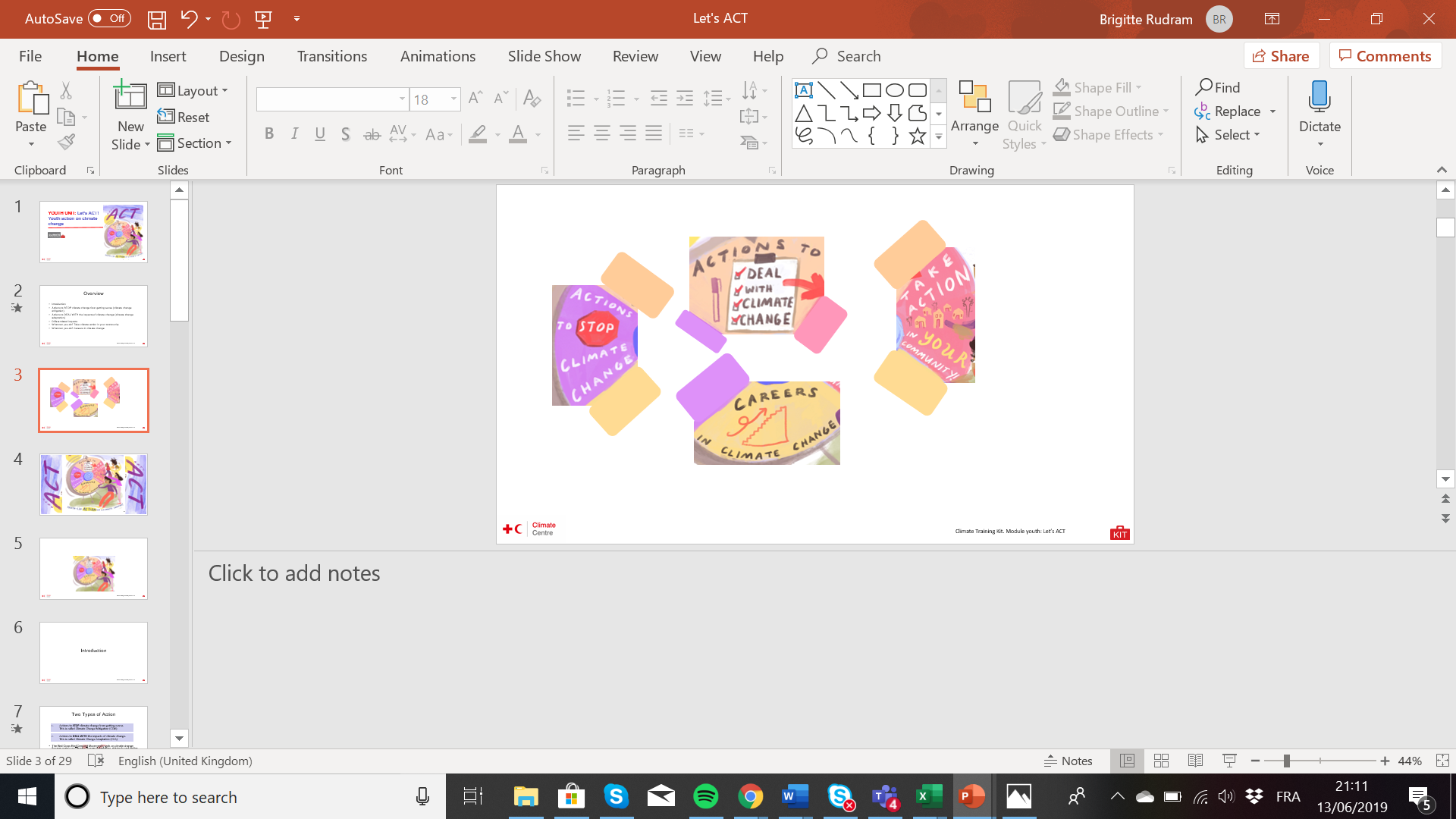 Climate change impacts
Top tip:  Play ‘Map the Hazard’ and the ‘Systems Game’ from Y-Adapt to help you think through your answer!
Think about the impacts of extreme weather events & hazards in your community

Do the extreme weather events & hazards impact  everyone in the same way, or in different ways?
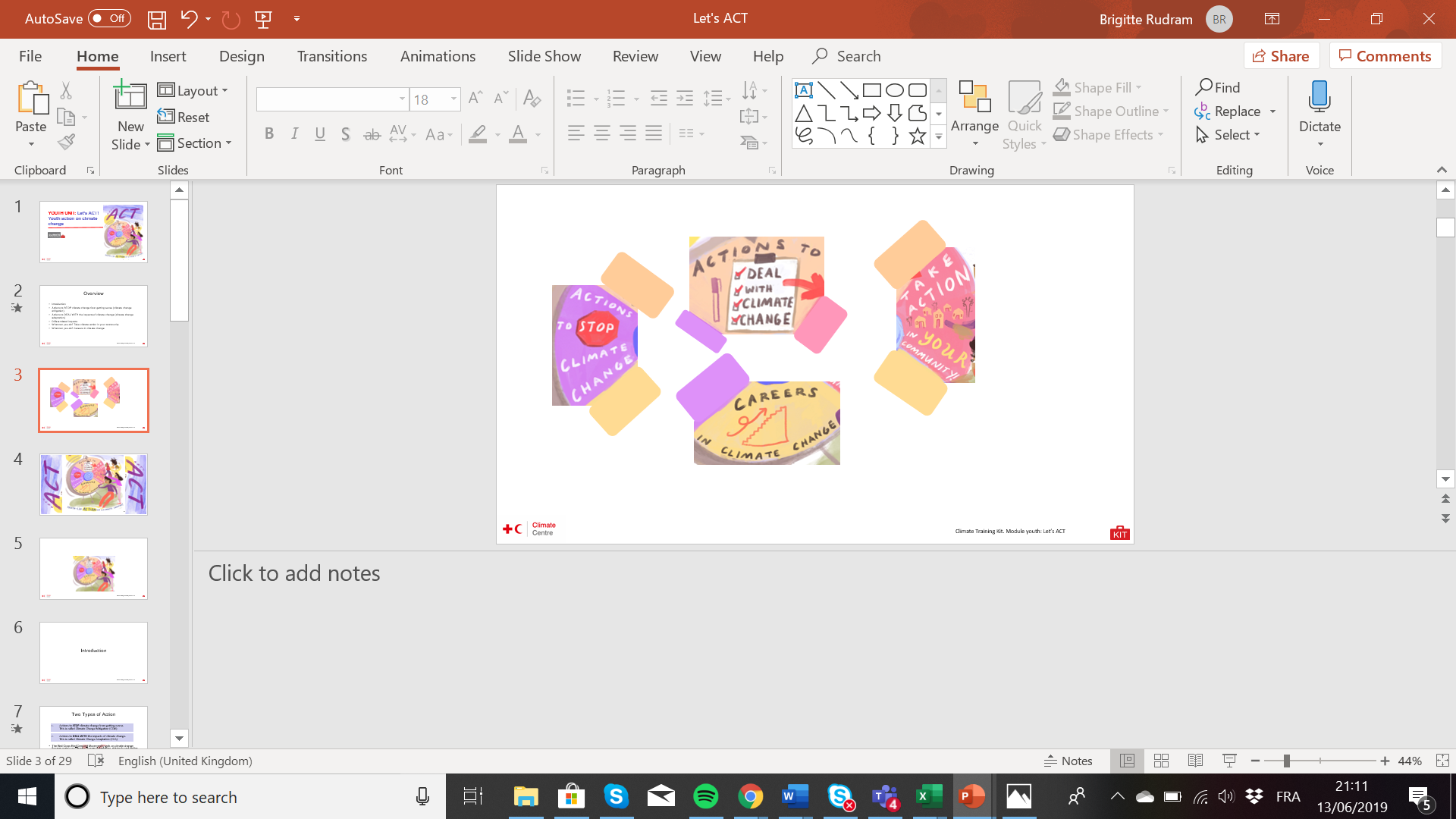 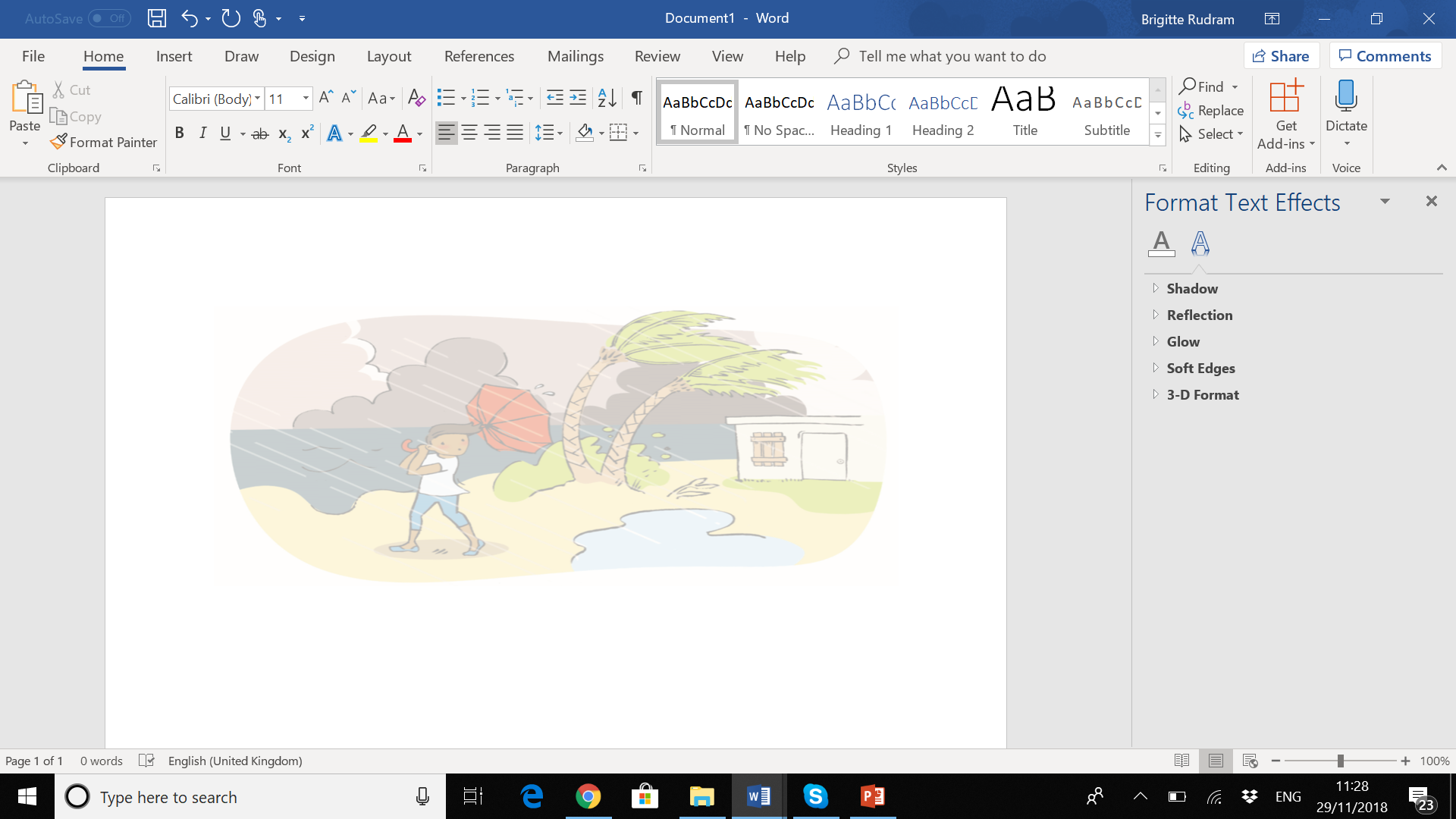 Differentiated impacts
Extreme weather & hazards impact different people in different ways  
We call this differentiated impacts

Blocked transportation: 
Children & youth can’t get to school. Adults can’t get to work
Failed crops: 
Farmers suffer a loss of income 
Vector and water-borne diseases increase i.e. malaria & diarrhoea: 
Children and elderly people are more vulnerable
Let’s think about extreme weather events impacting a peri-urban community:
[Speaker Notes: Blocked transportation: children & youth can’t get to school; adults can’t get to work
Reduced incomes: school fees are unaffordable for poorer families
Failed crops: lost incomes for farmers
Less food and water: growing young children very effected
Vector and water-borne diseases proliferate i.e. malaria & diarrhoea: children and elderly are more vulnerable
Reduced livelihood opportunities: forced migration for youth]
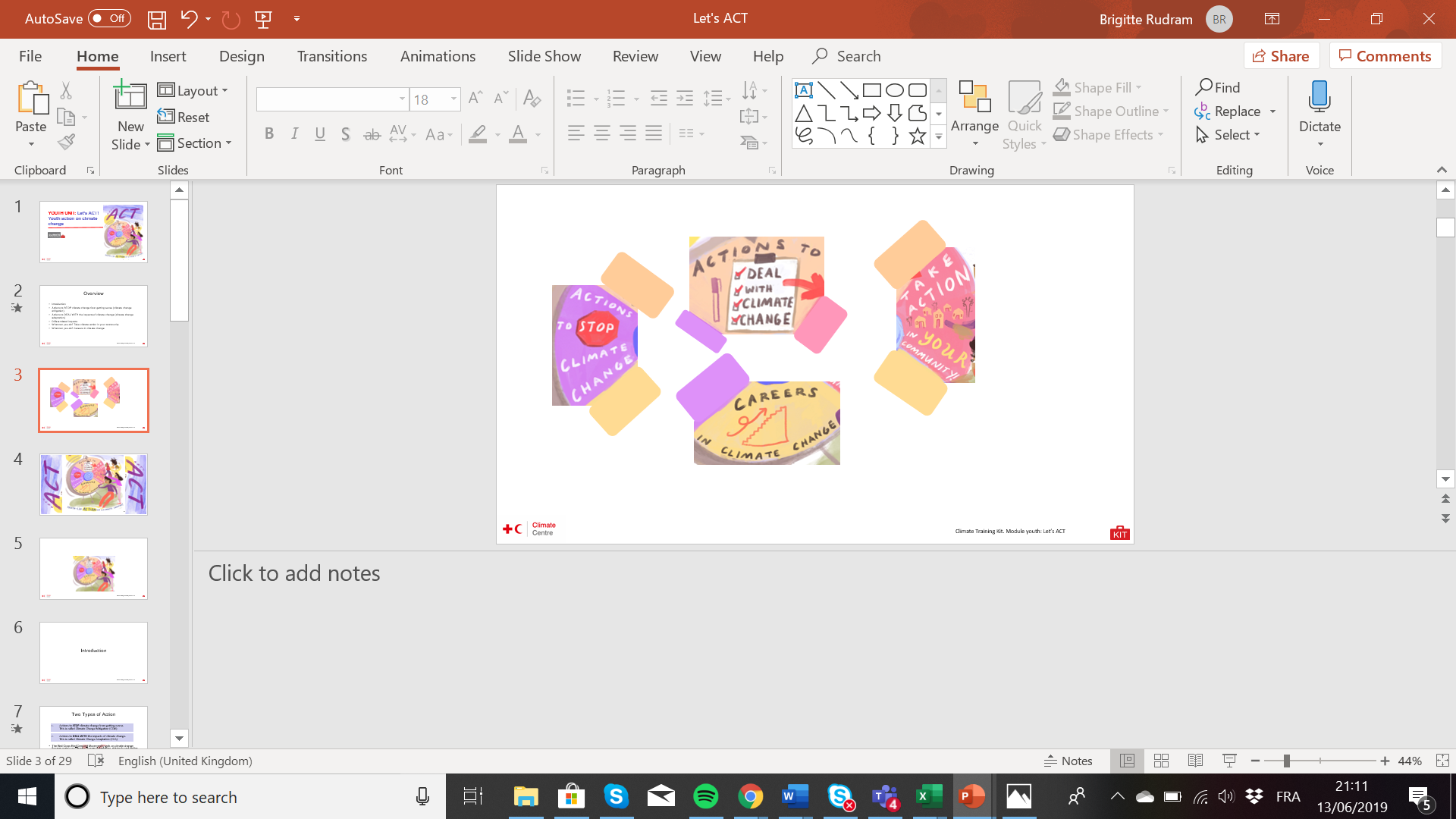 Differentiated impacts, youth & gender
During disasters, sometimes girls take on women’s roles & boys take on men’s roles 
This can increase or decrease the amount girls or boys are at risk from the disaster
This can cause differentiated impacts between girls & boys
Age, race, class & ability also shape how girls & boys are impacted3




Top Tip! Learn how we can address differentiated impacts and gender in the ‘Let’s Engage’ section
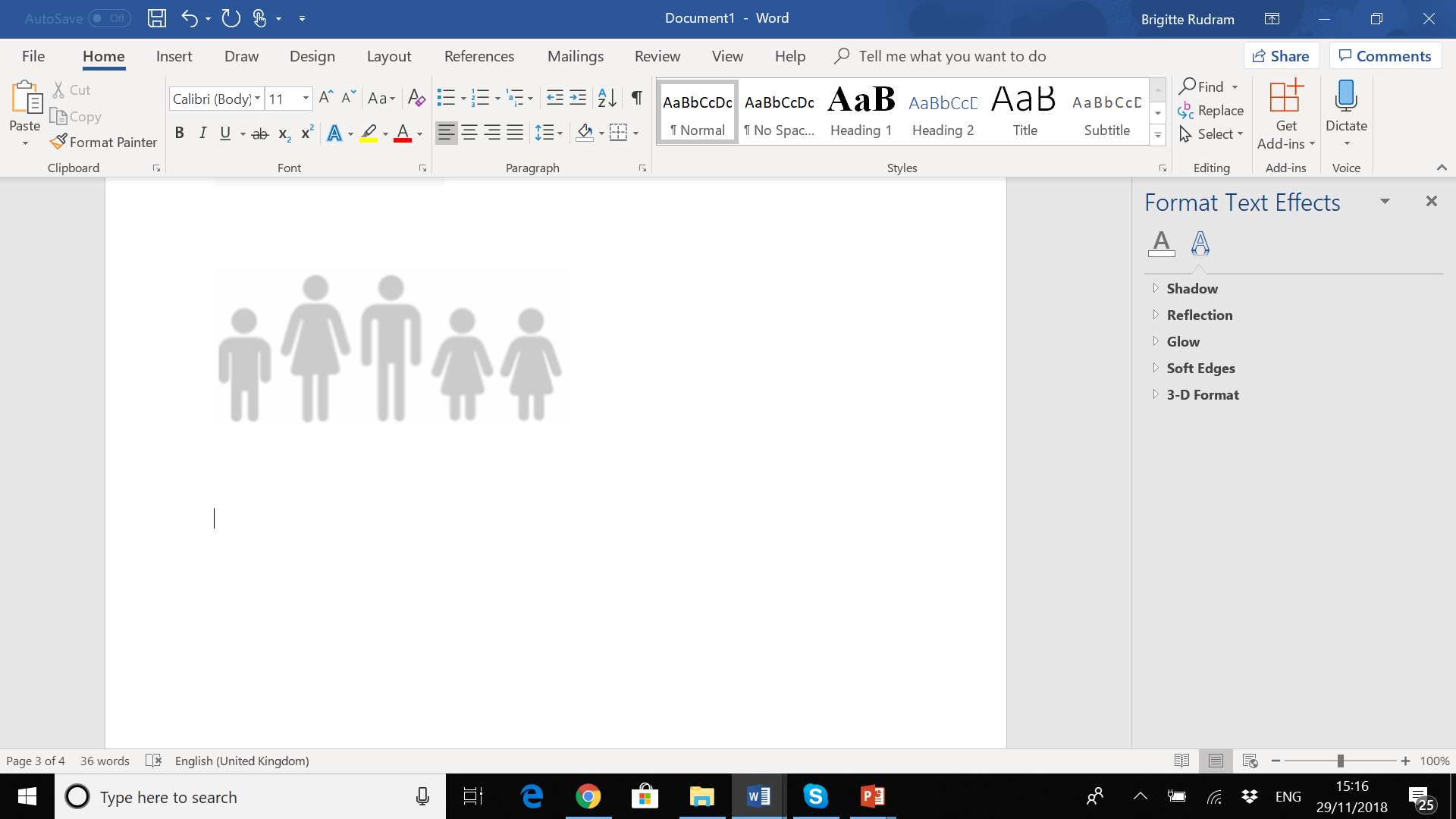 Think about your community.  Are there some roles & responsibilities that women typically do, and some that men typically do?
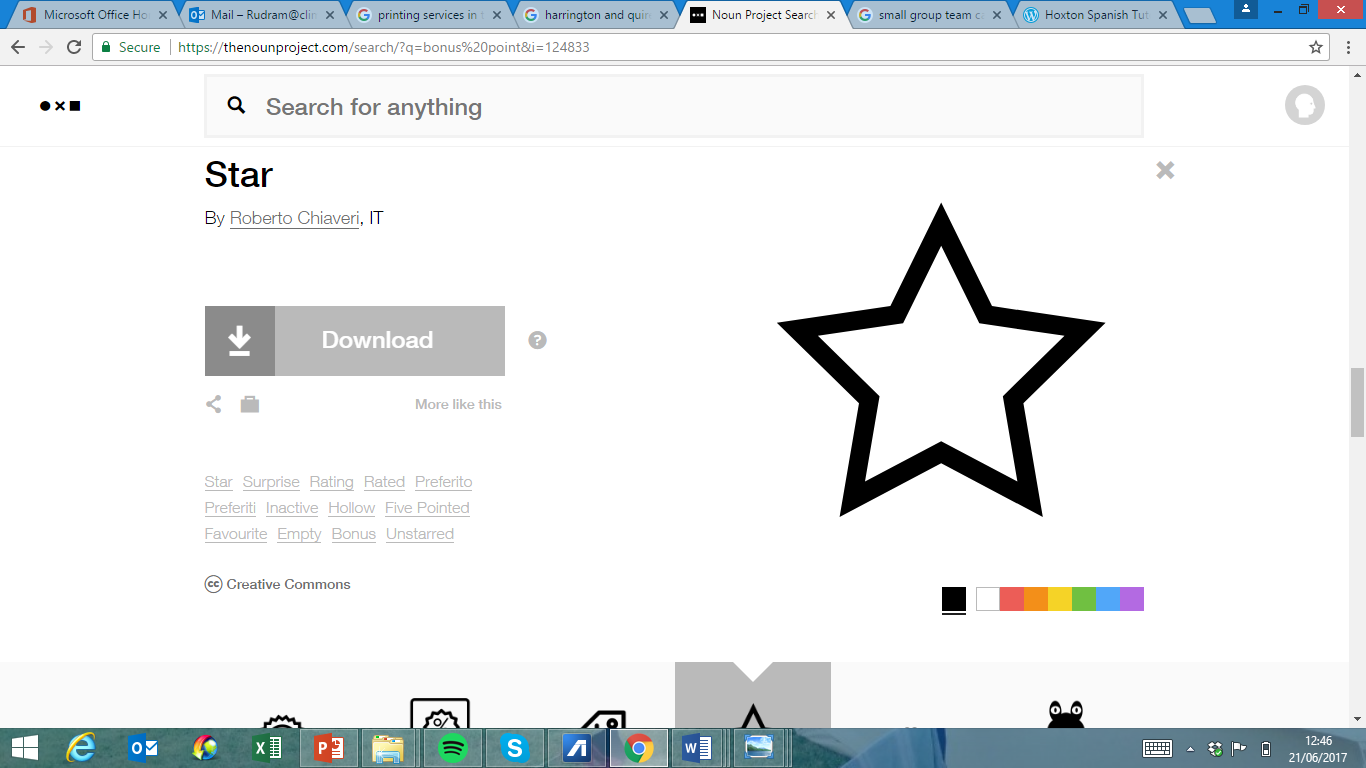 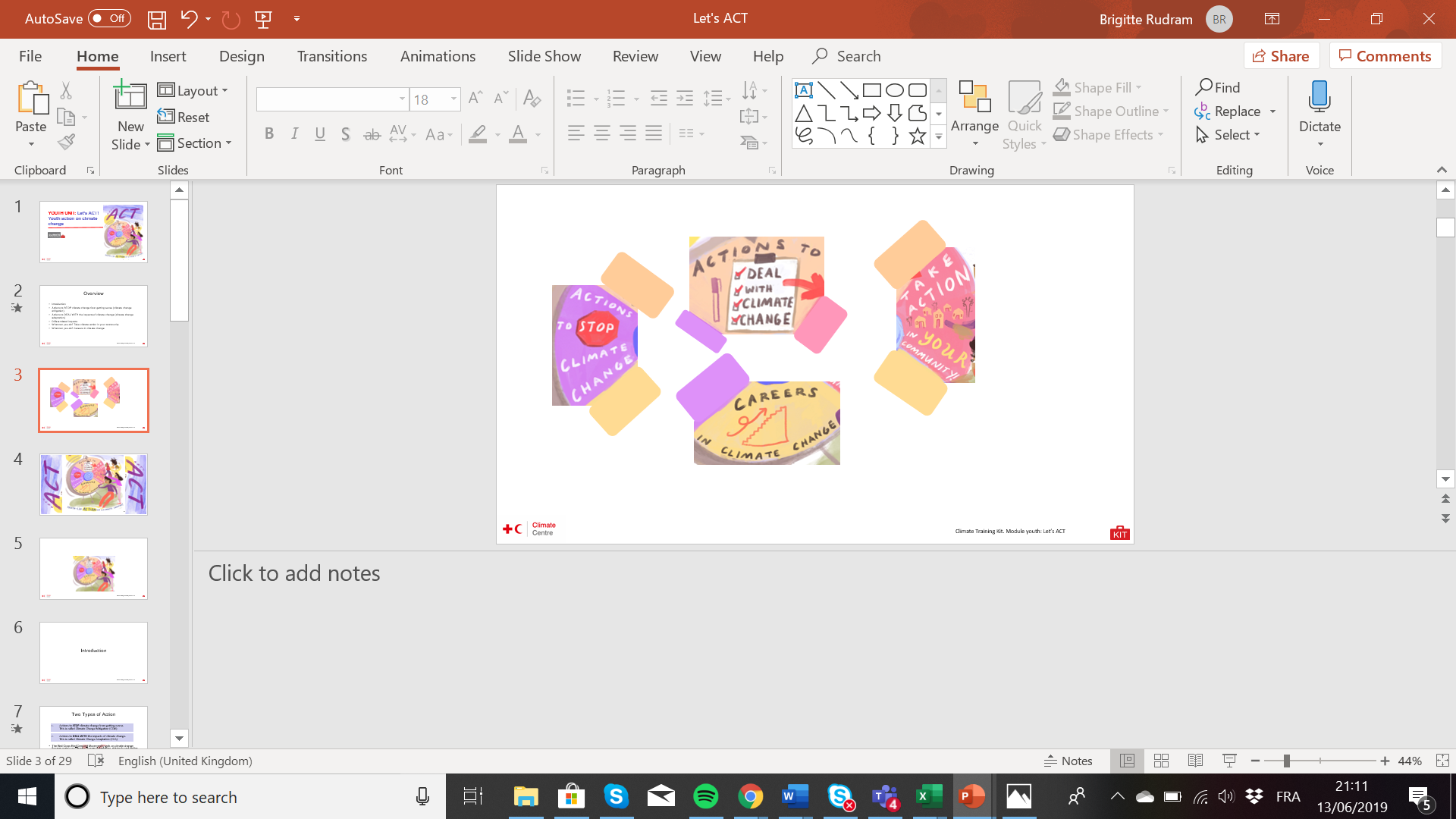 Differentiated impacts & climate change adaptation
When planning action it is important to consider differentiated impacts, so that it responds to vulnerabilities across your community
Think about:
Factors that increase vulnerability of particular groups
Gendered roles & how these may affect vulnerability of boys, girls, non-binary youth & women 
How your action responds to specific vulnerabilities

Don’t forget to!
Recognise abilities & knowledge of different groups, not just vulnerabilities
Engage & discuss with different groups in your community to better inform your CCA planning
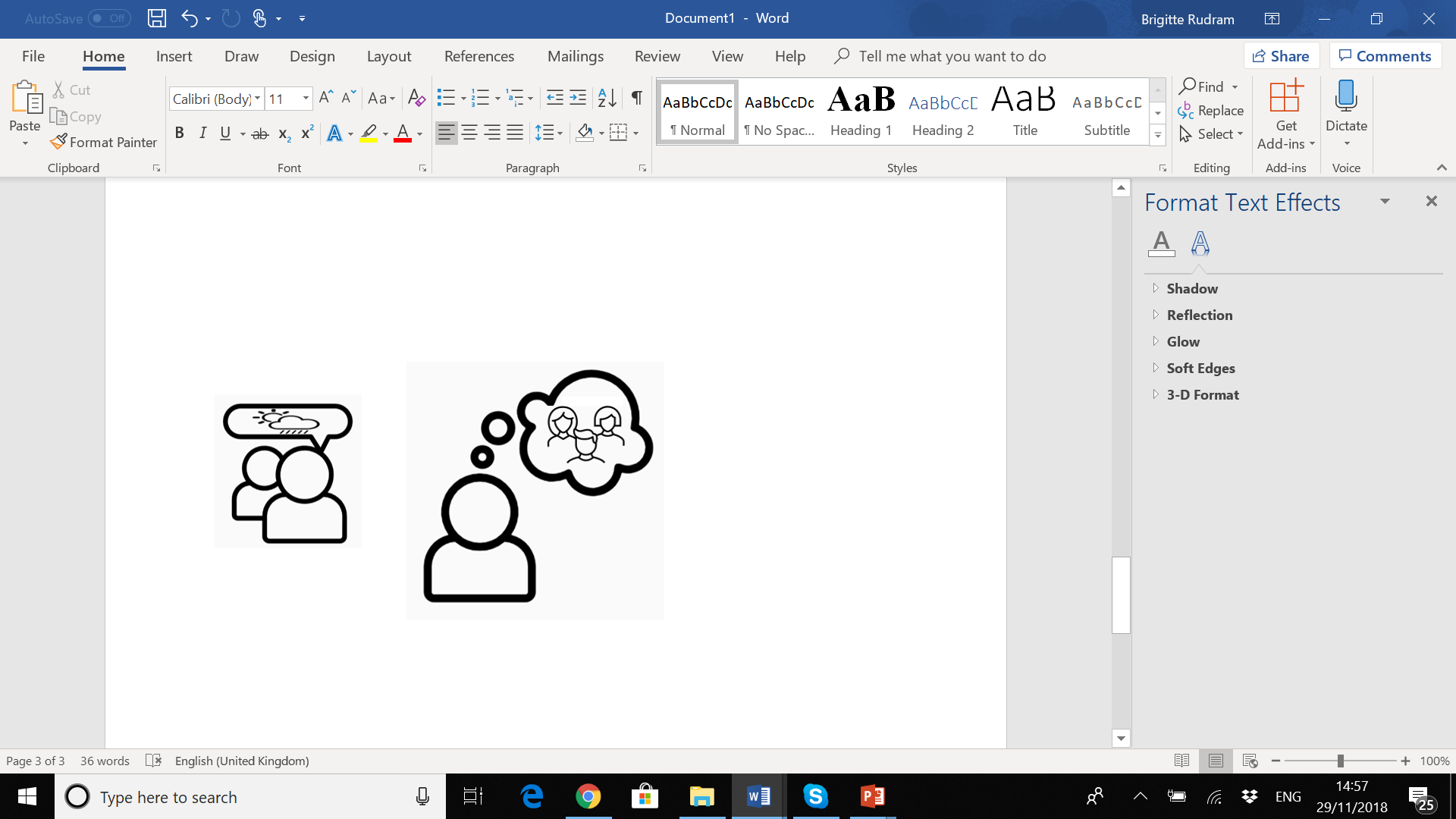 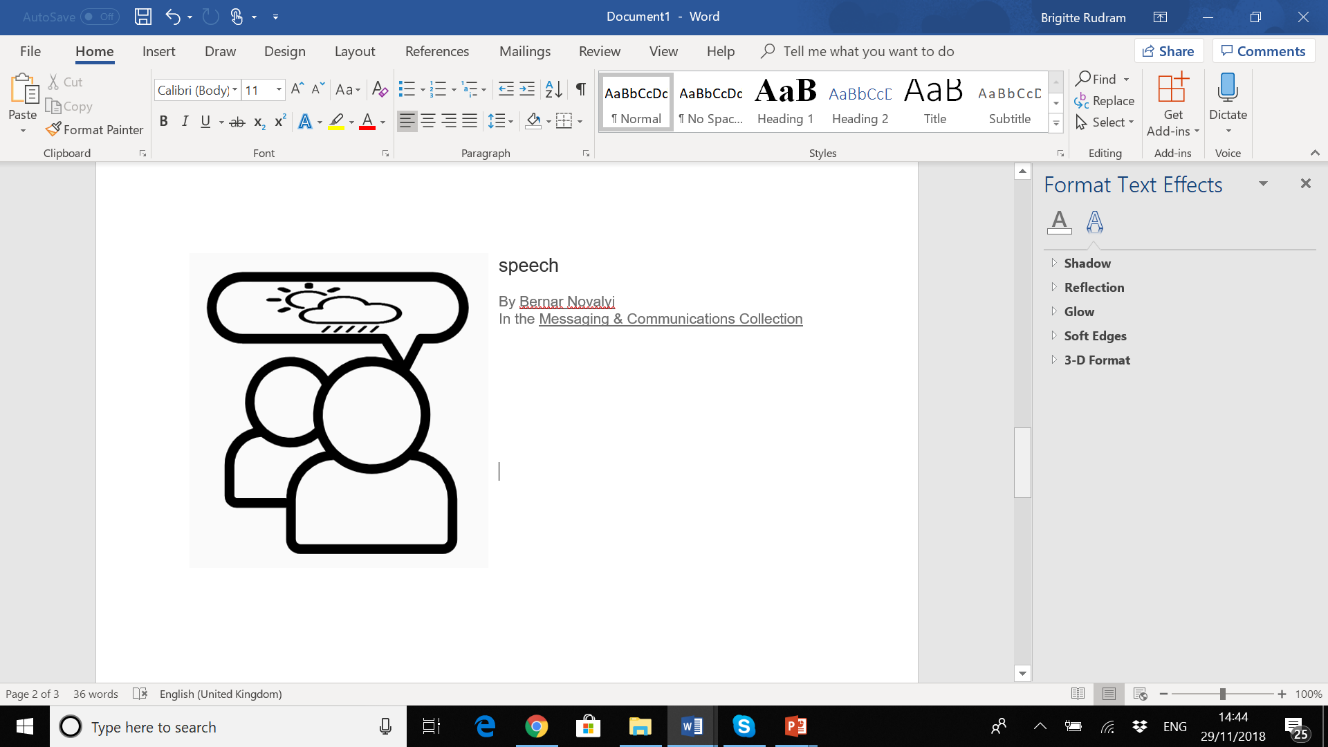 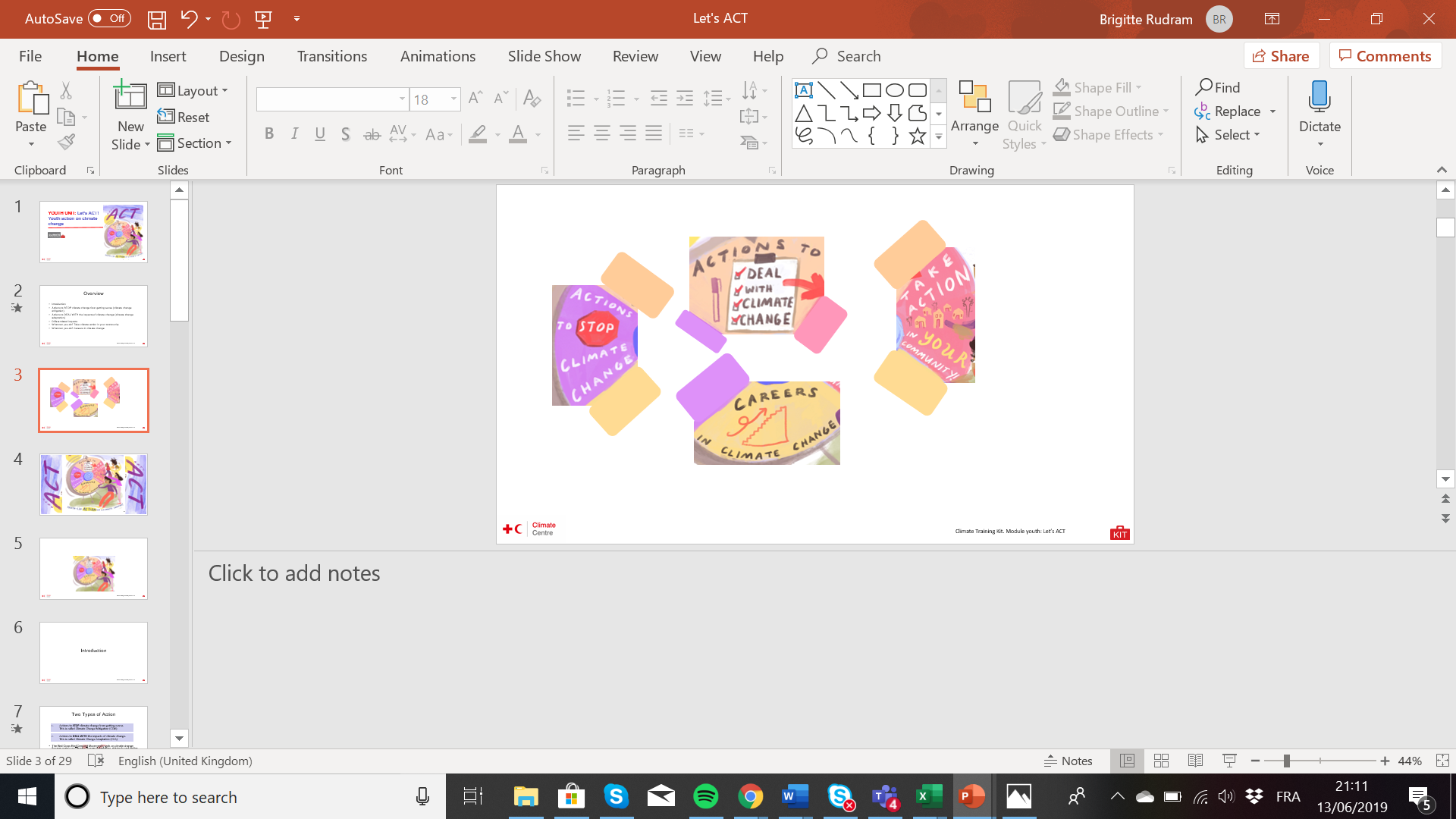 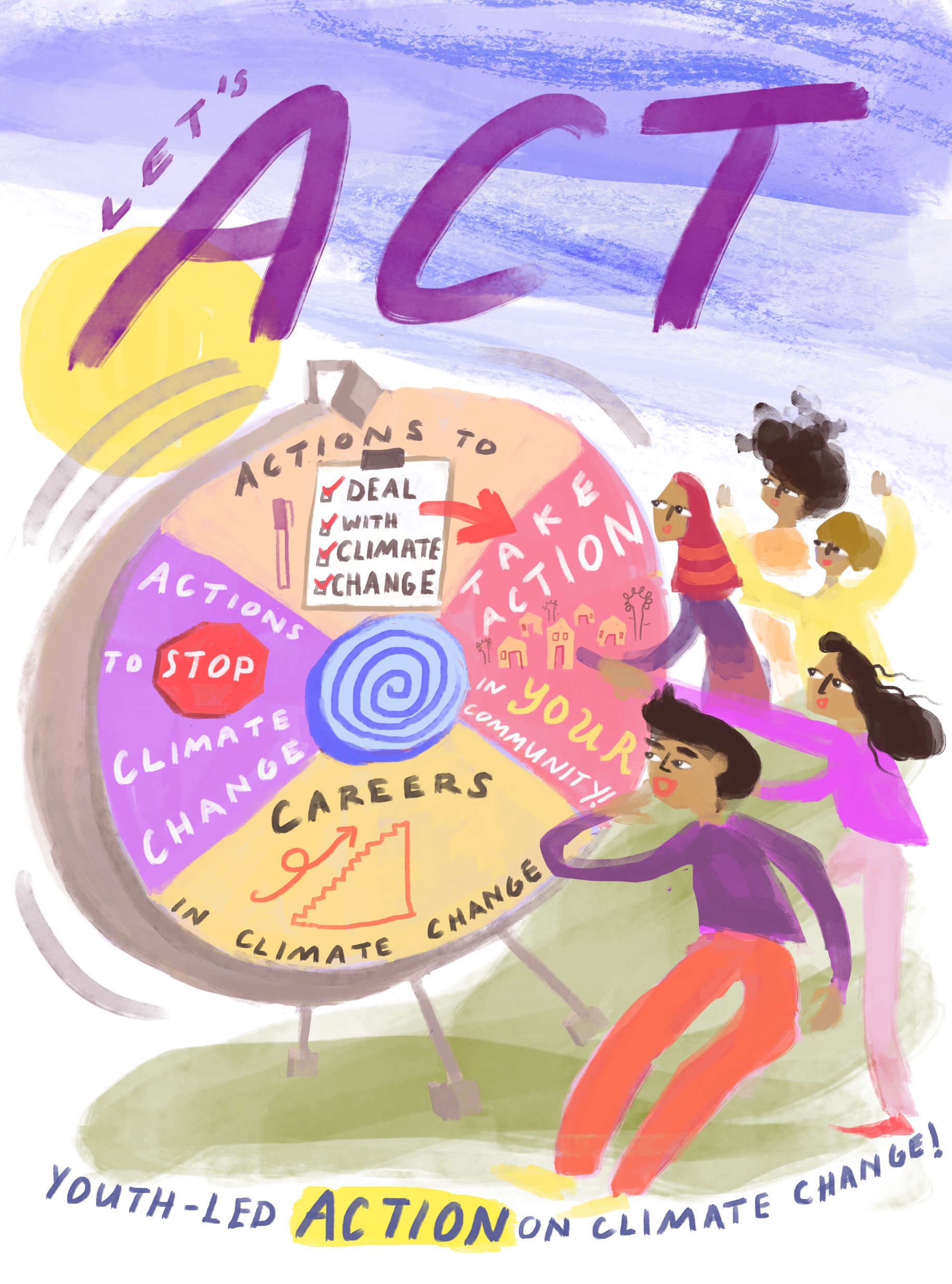 Take climate change adaptation action in your community!
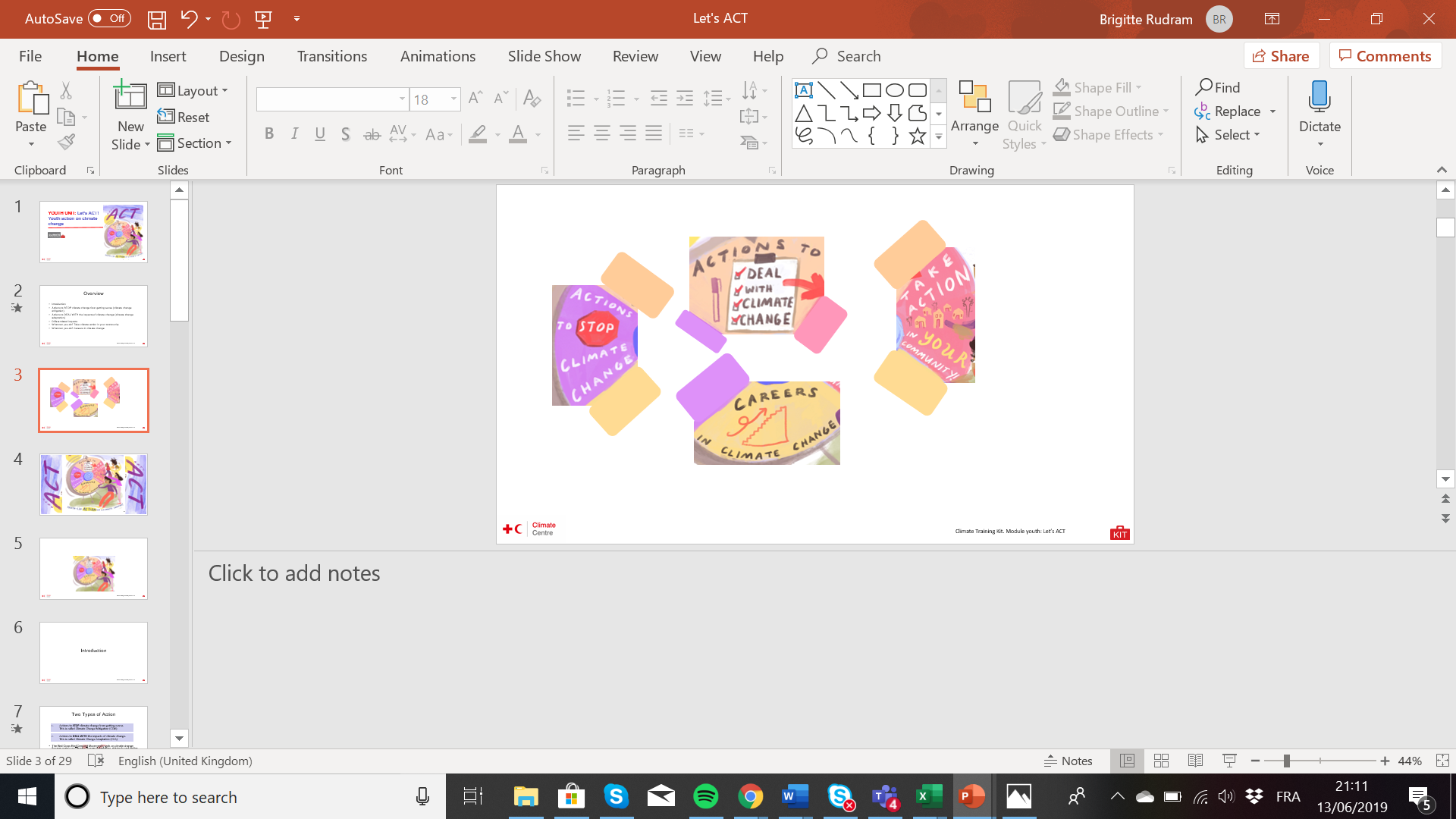 Youth-led CCA: Y-Adapt actions
Look at the Y-Adapt Adaptation Cards for examples of real life youth-led CCA around the world [In ‘RCRC experience’]
Could you use these ideas and take action in your community?
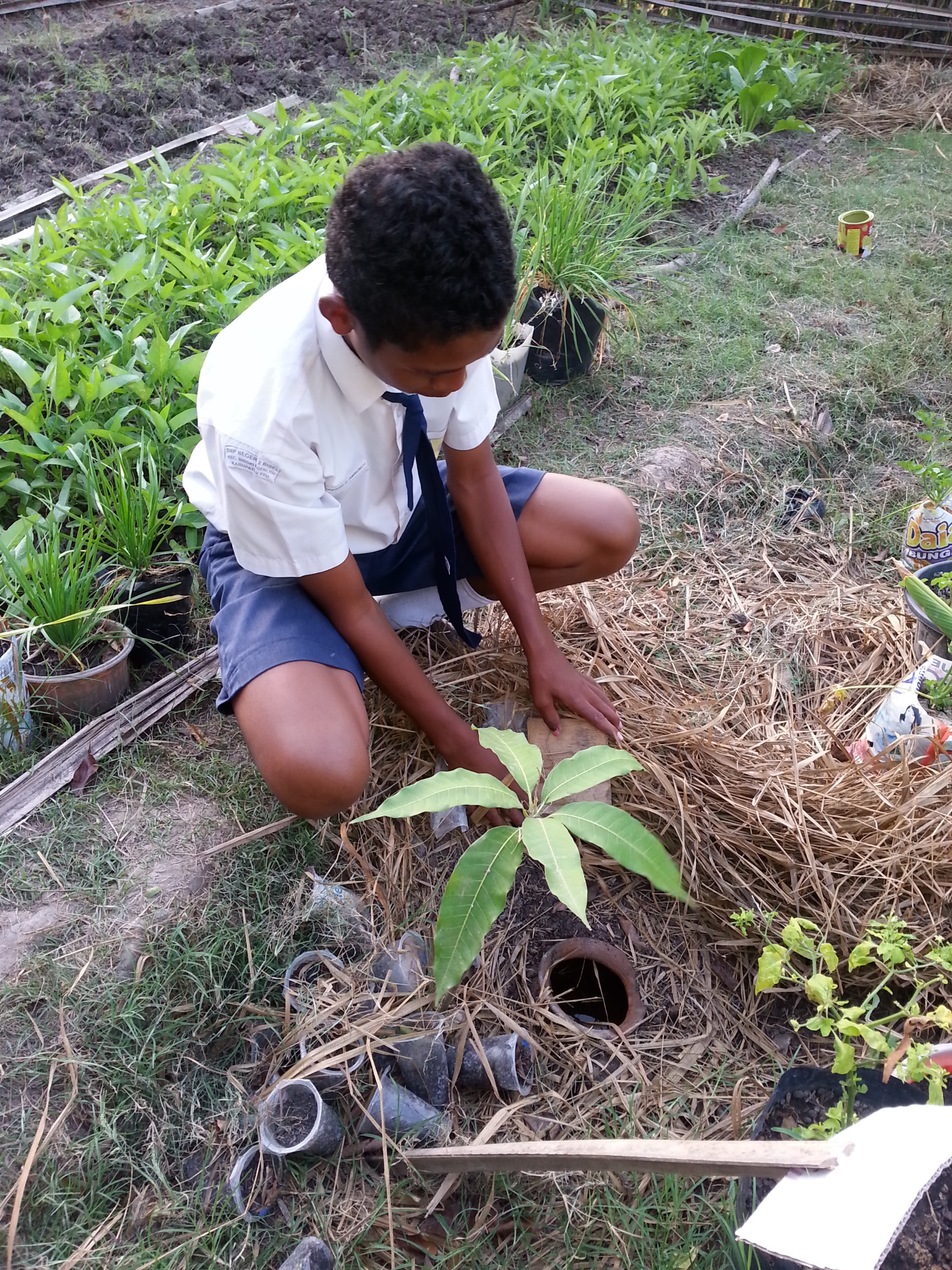 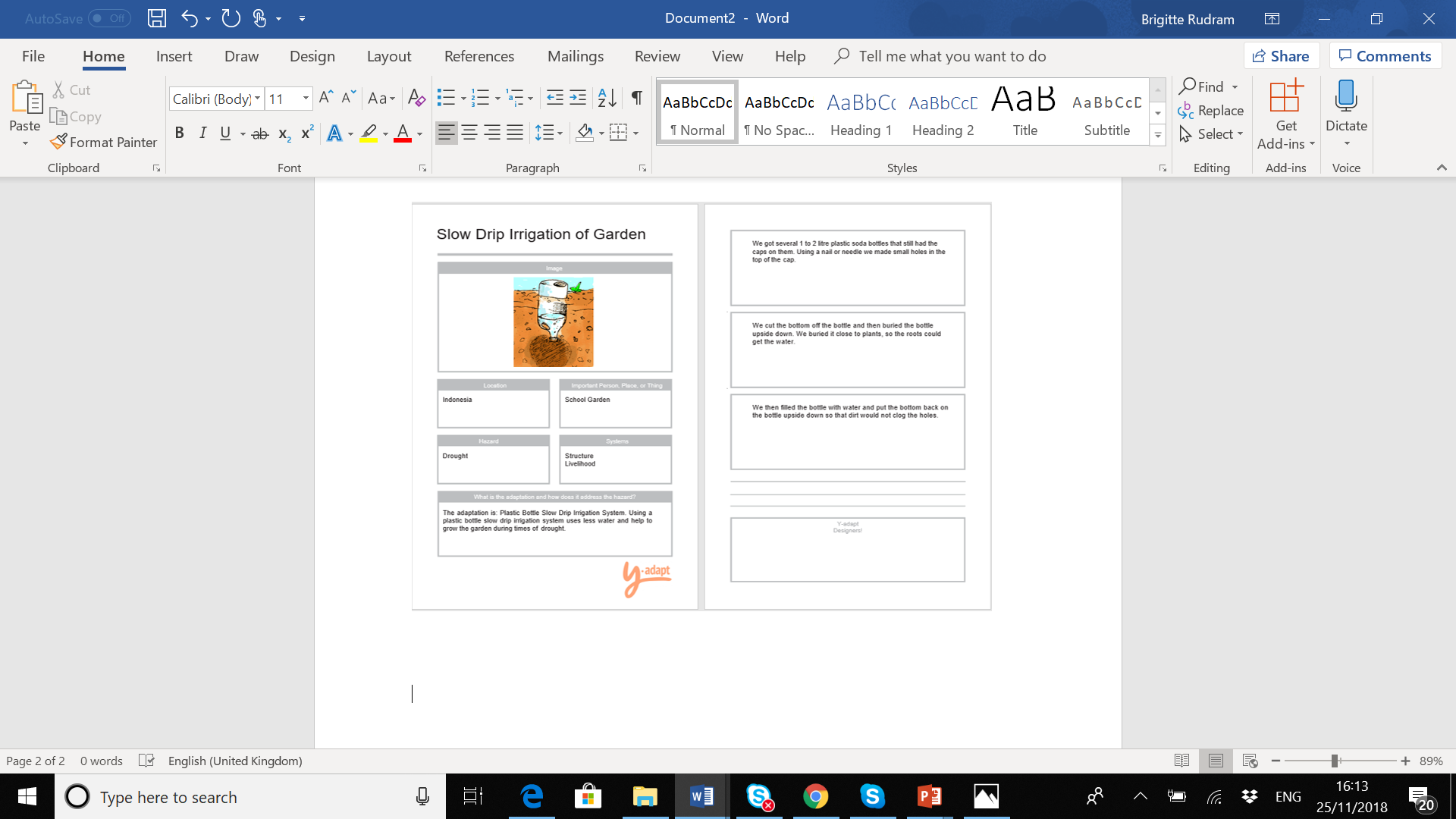 Youth in Indonesia installing a slow drip irrigation system
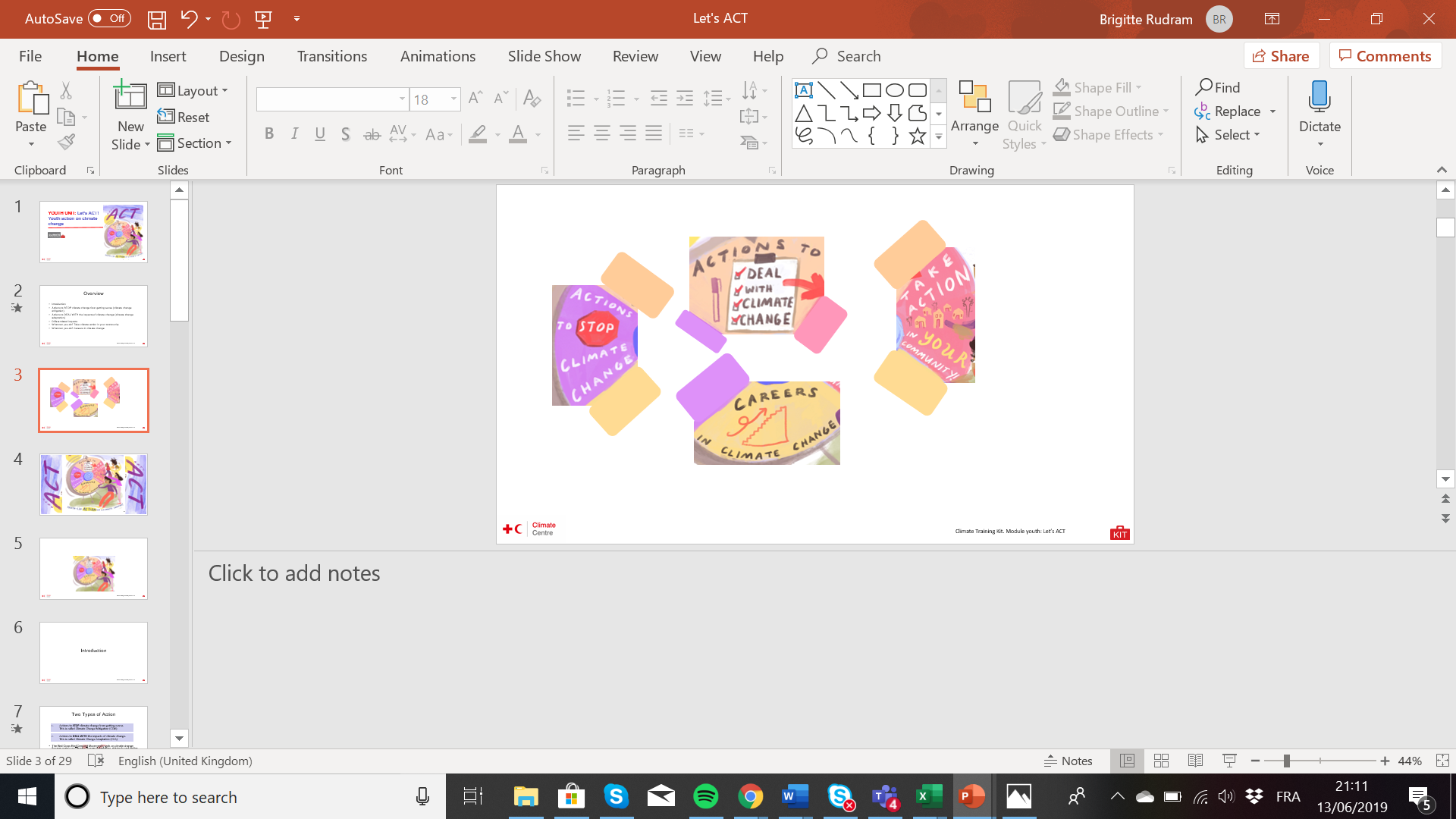 Youth led adaptation: real life examplesSee the Y-Adapt Presentation in Let’s Learn to find out more
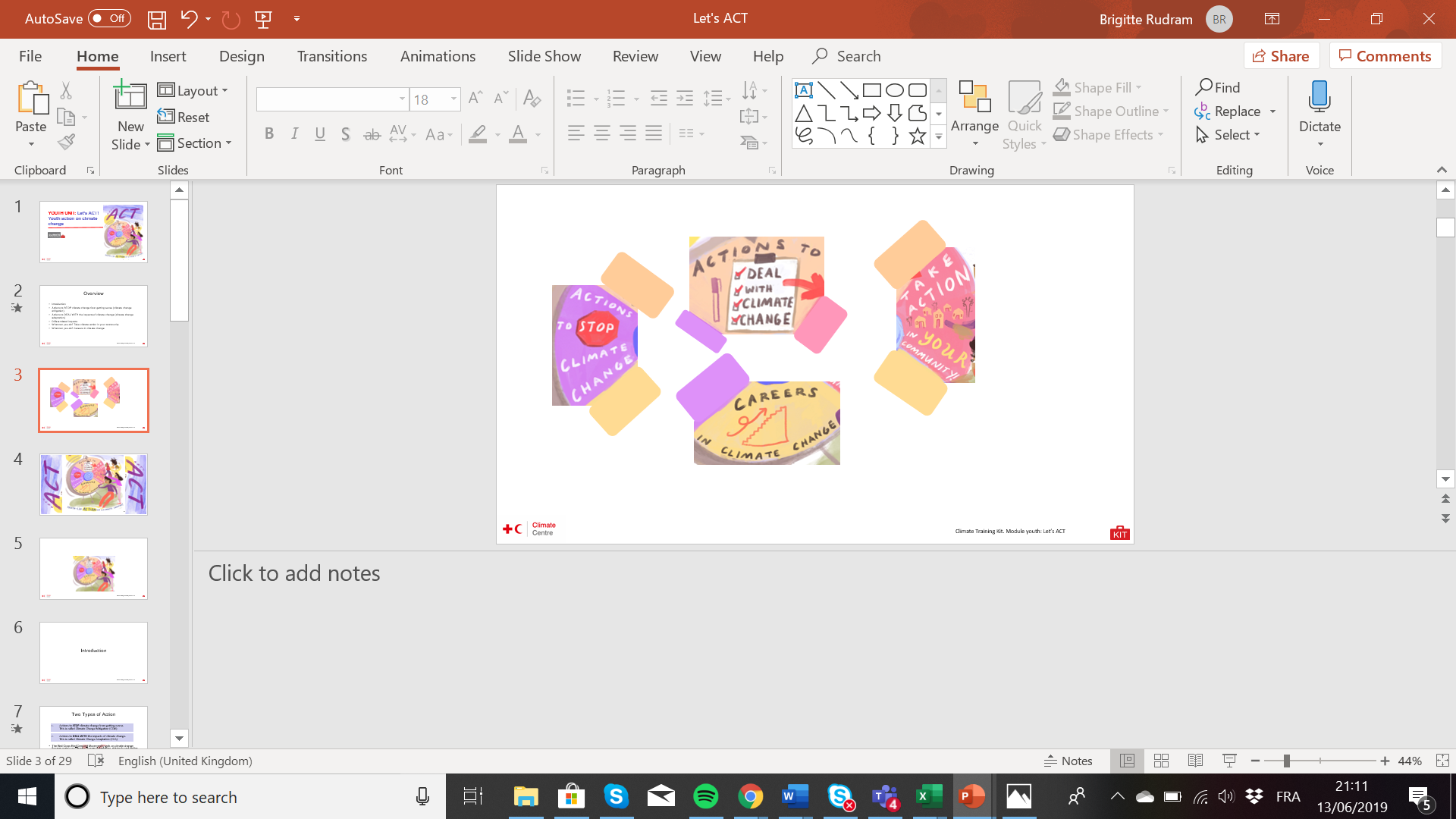 Dengue Campaign led by RCY, Santa Rossa Guatemala: Photo Diary, Y-Adapt Action Phase
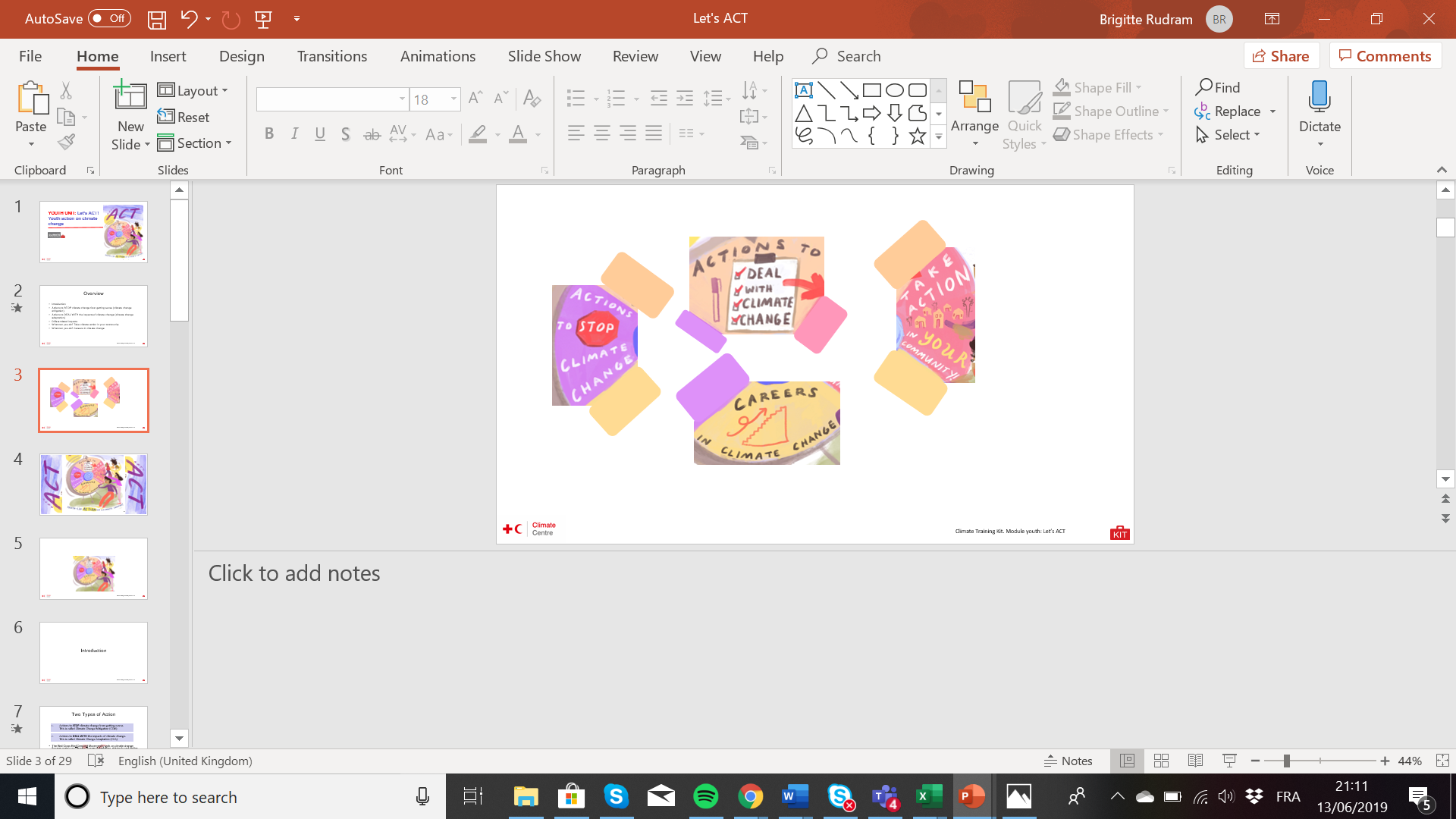 Adaptation card of the dengue awareness campaign!
On completing the dengue campaign, the youth captured their CCA action in a Y-Adapt Adaptation Card
This will be shared online and used to inspire the next group of Y-Adapters and youth around the world!
A Y-Adapt youth holds up their Adaptation Card, capturing the  steps they took in their community to adapt by raising awareness on dengue & climate change
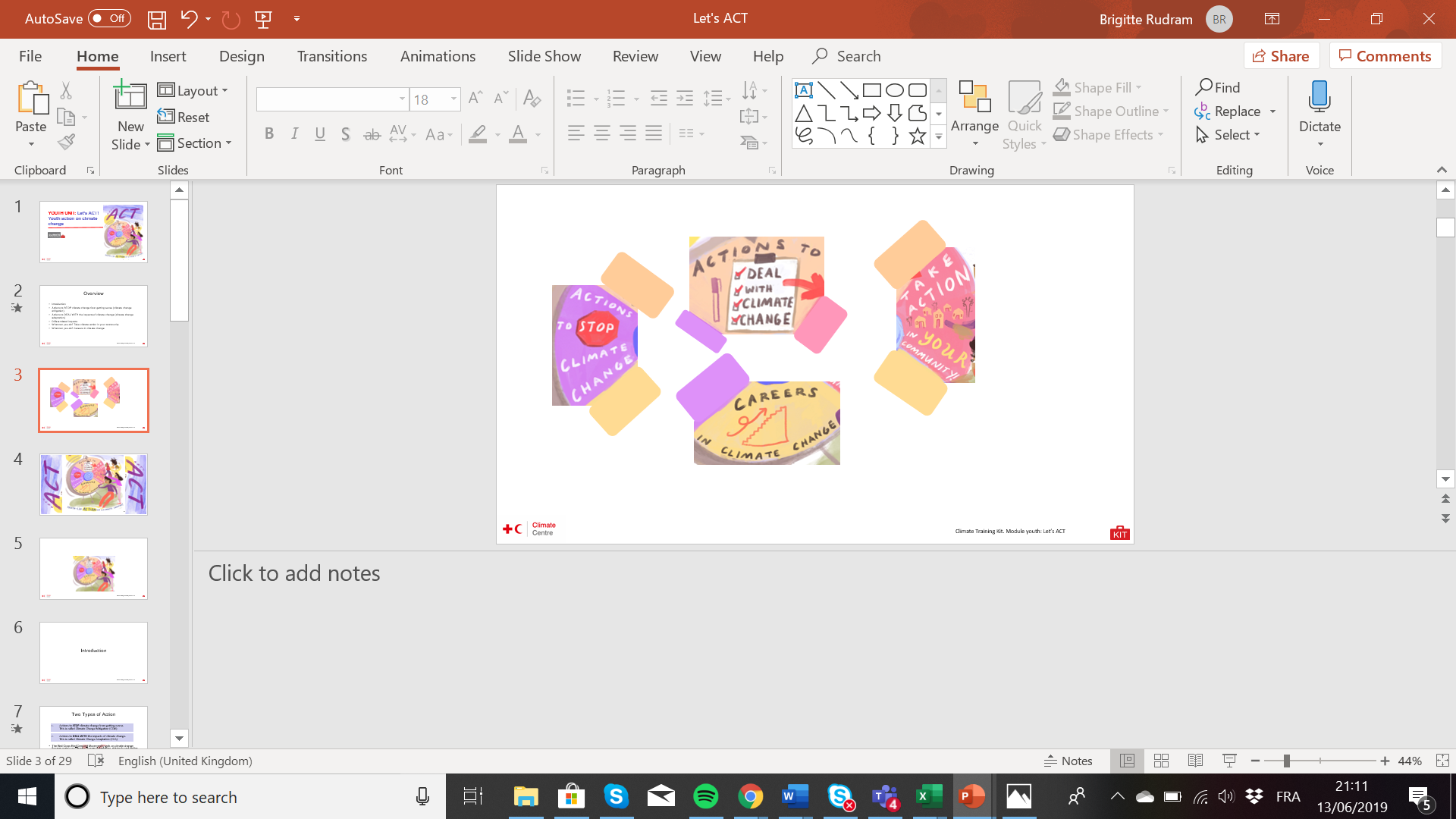 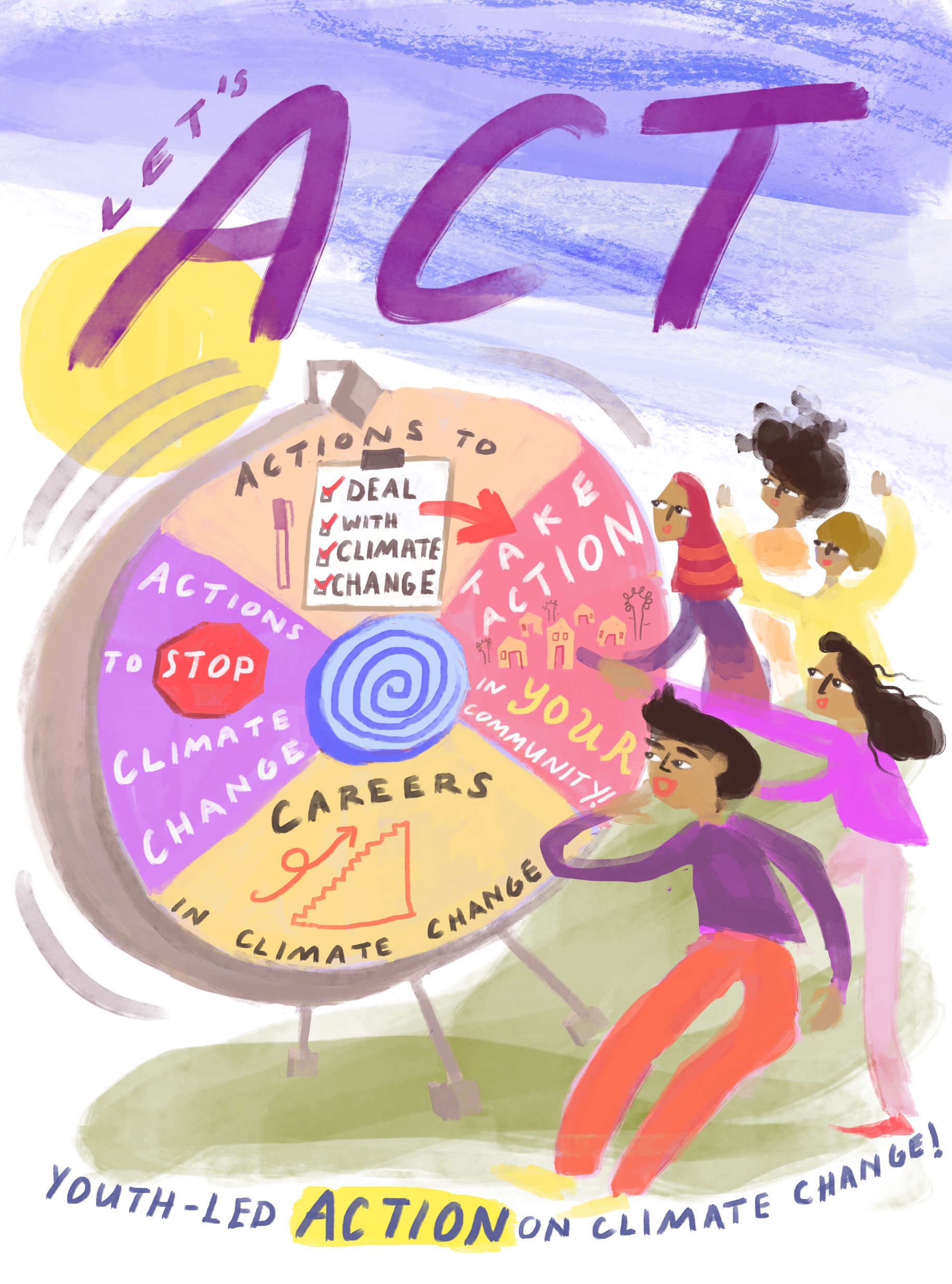 What can you do?Careers in climate change
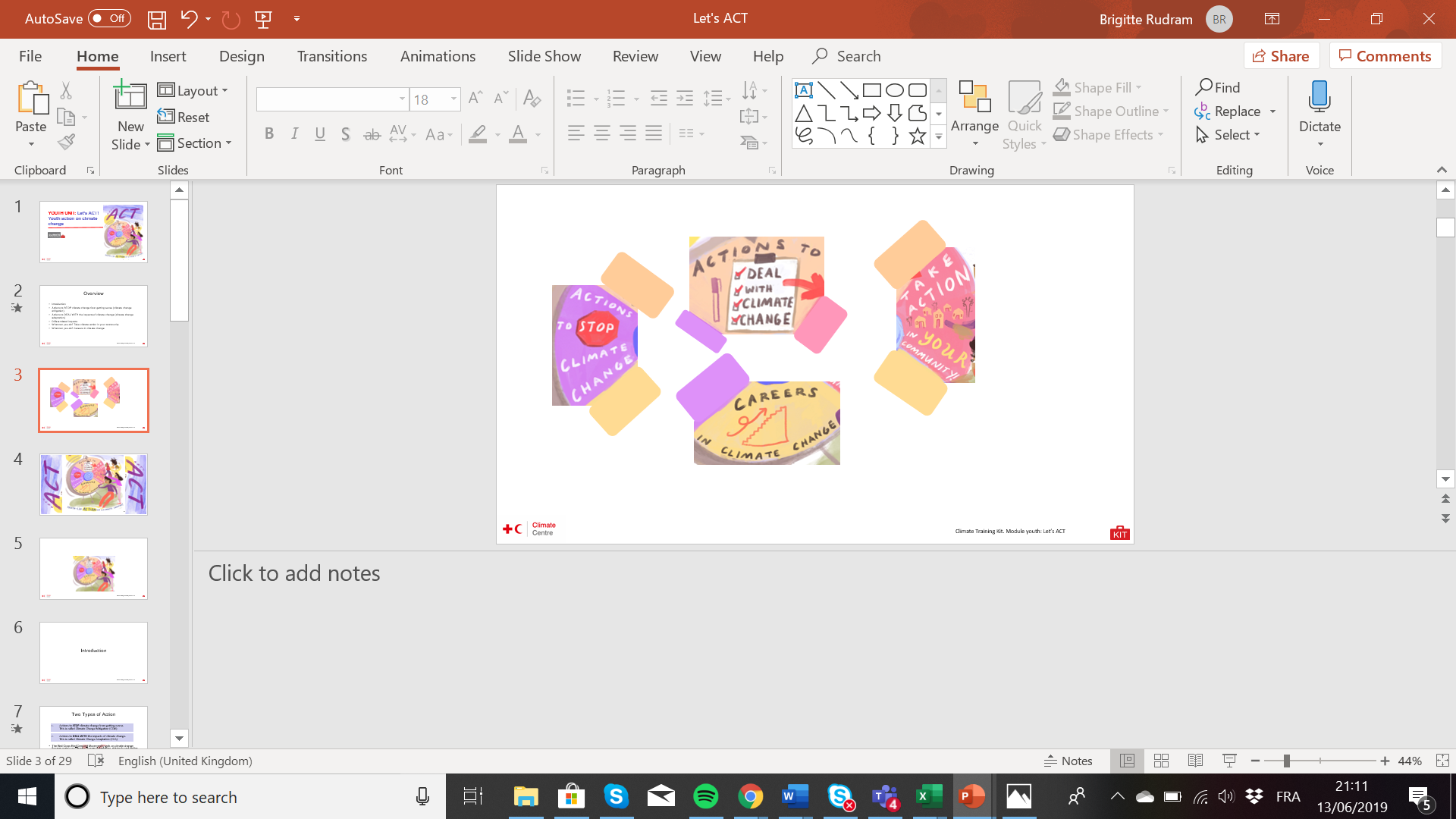 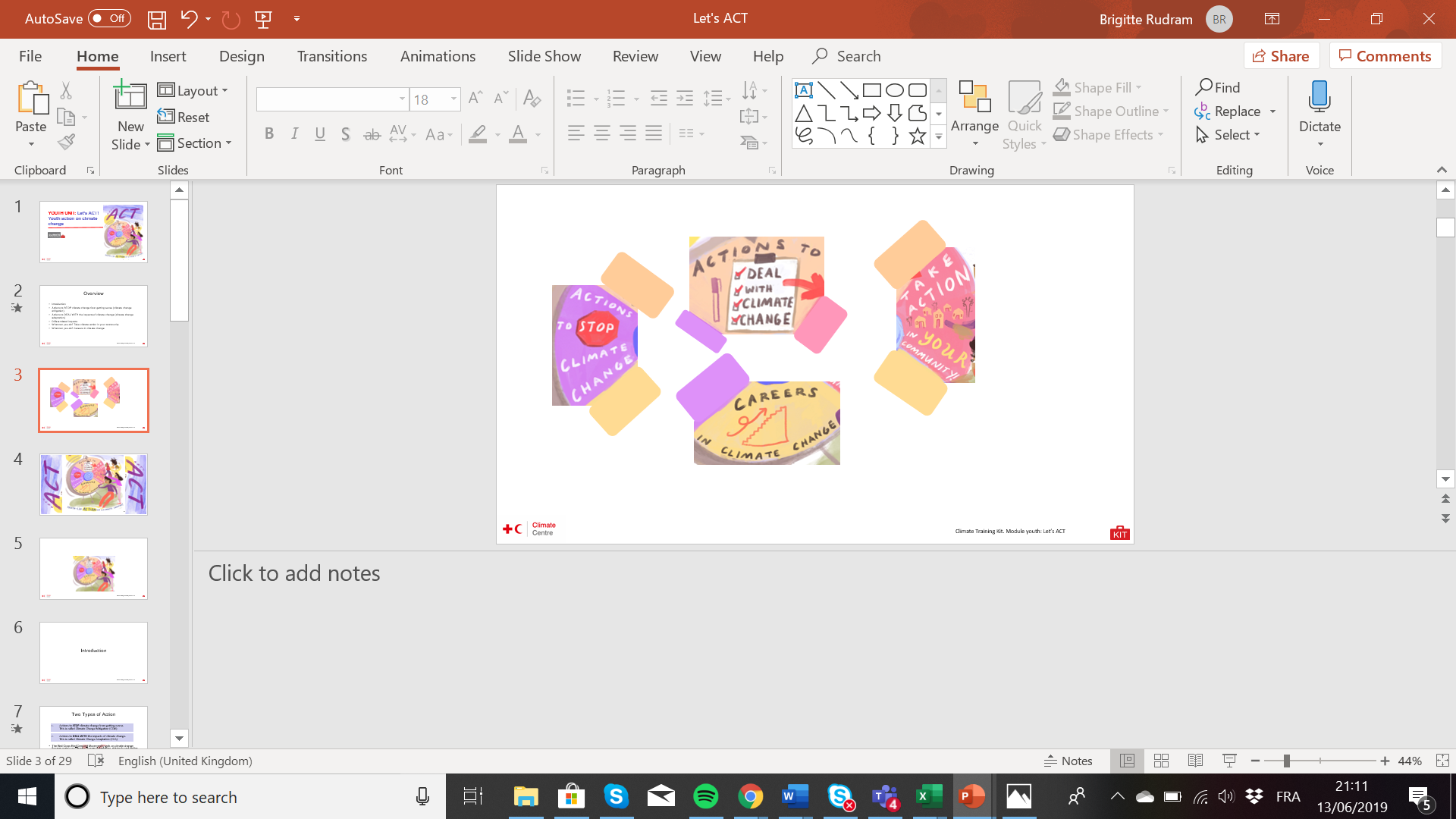 Interested in a climate change related career?
Climate change is interdisciplinary so there are many different pathways to a career in the sector
Start building relevant knowledge & experience as soon as possible
Network! Go to conferences and talks on relevant topics. Ask questions & engage with the speakers and audience
Education - enrol on a relevant masters and plan your thesis topic – use it as an opportunity to reach out to organisations
Volunteer in your community with environmental groups
Link with your local Red Cross Youth and get involved with Y-Adapt
Join or set up a youth club for climate change action
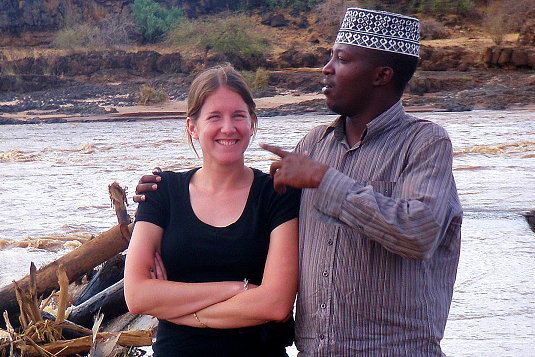 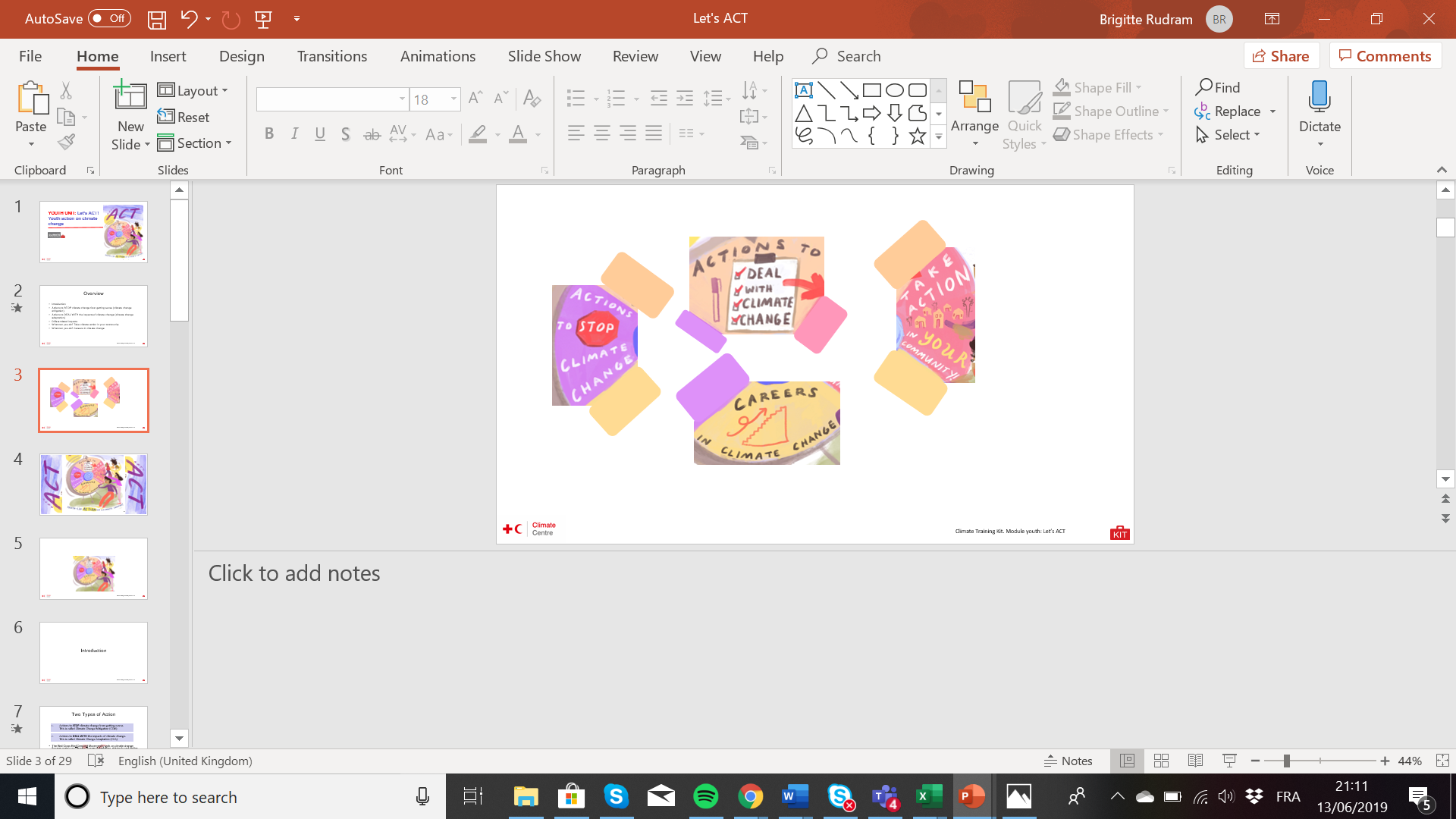 Climate Centre Junior Researchers
Keen to support the work of the RCRC Climate Centre?
Currently enrolled in a relevant masters programme?
Highly motivated to act on climate change? 
Innovative, imaginative and an independent worker?


	See our webpage for opportunities & how to apply
You could be a great fit for our 
Junior Researcher’s Programme!
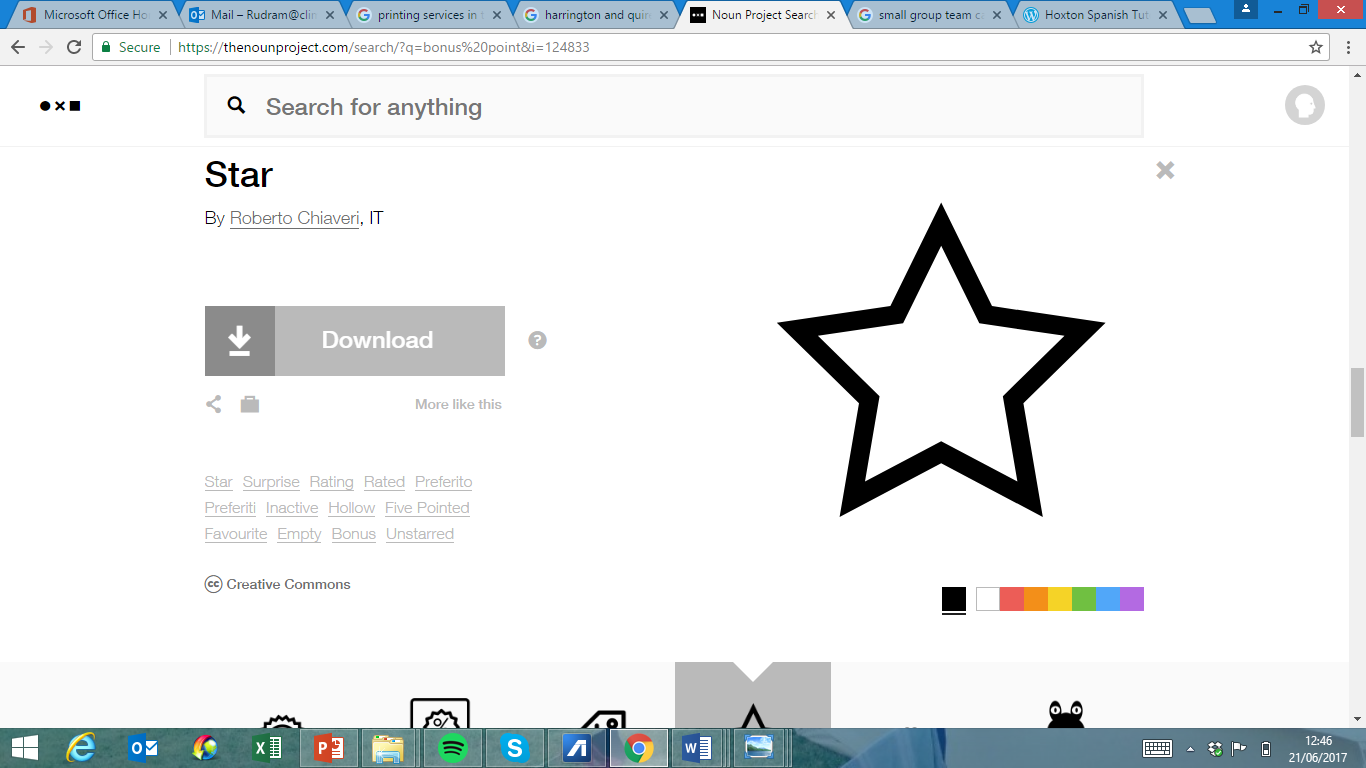 Yunos Anthony Kimathi shares experience with Junior Researcher Amy Quandt in Kenya
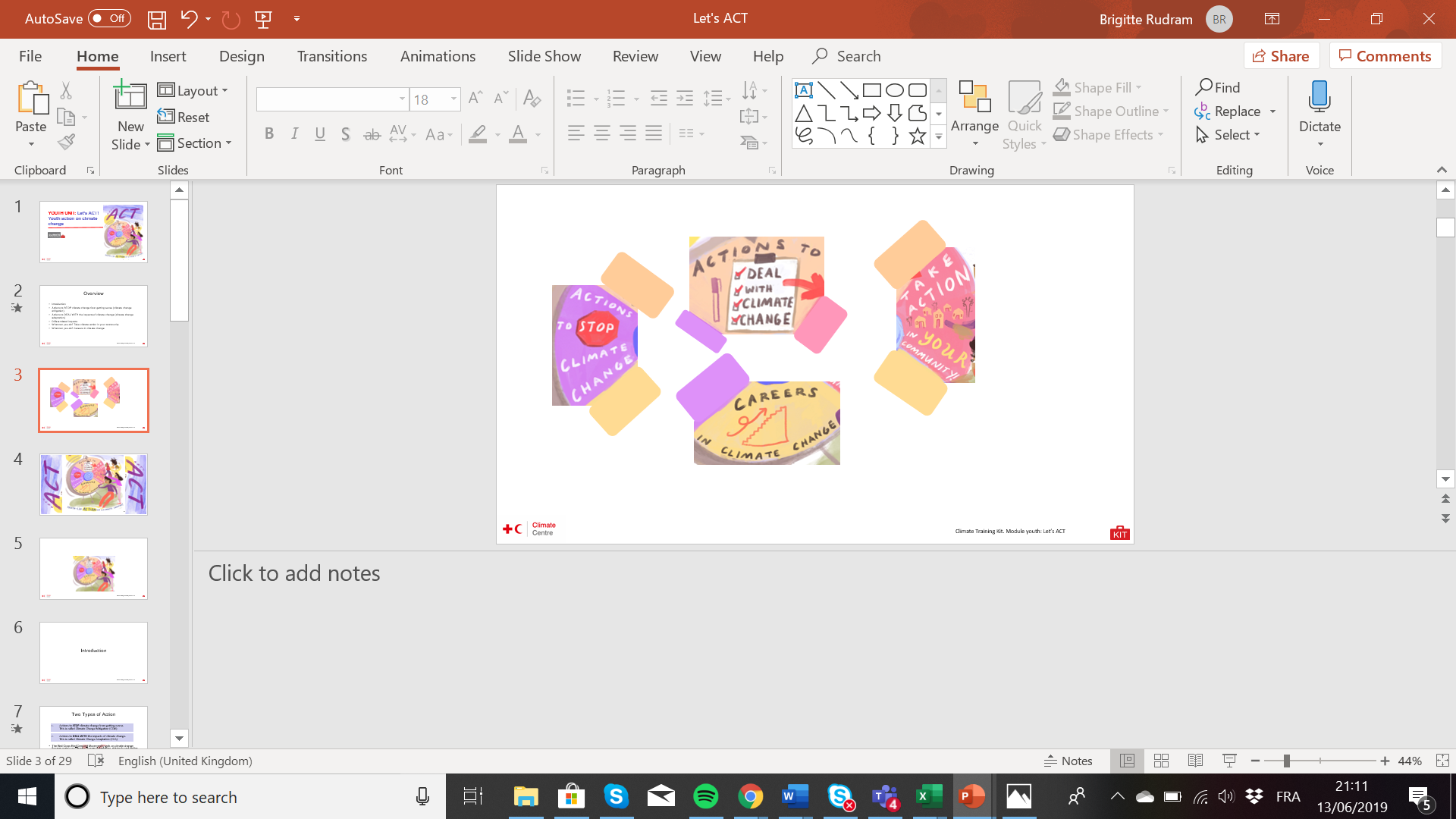 Take action & share your story!
Send a short    
    video of your action to kit@climatecentre.org & we’ll add it to our ‘Youth Unit’ to inspire others!

See ‘National Society experiences’ for ideas
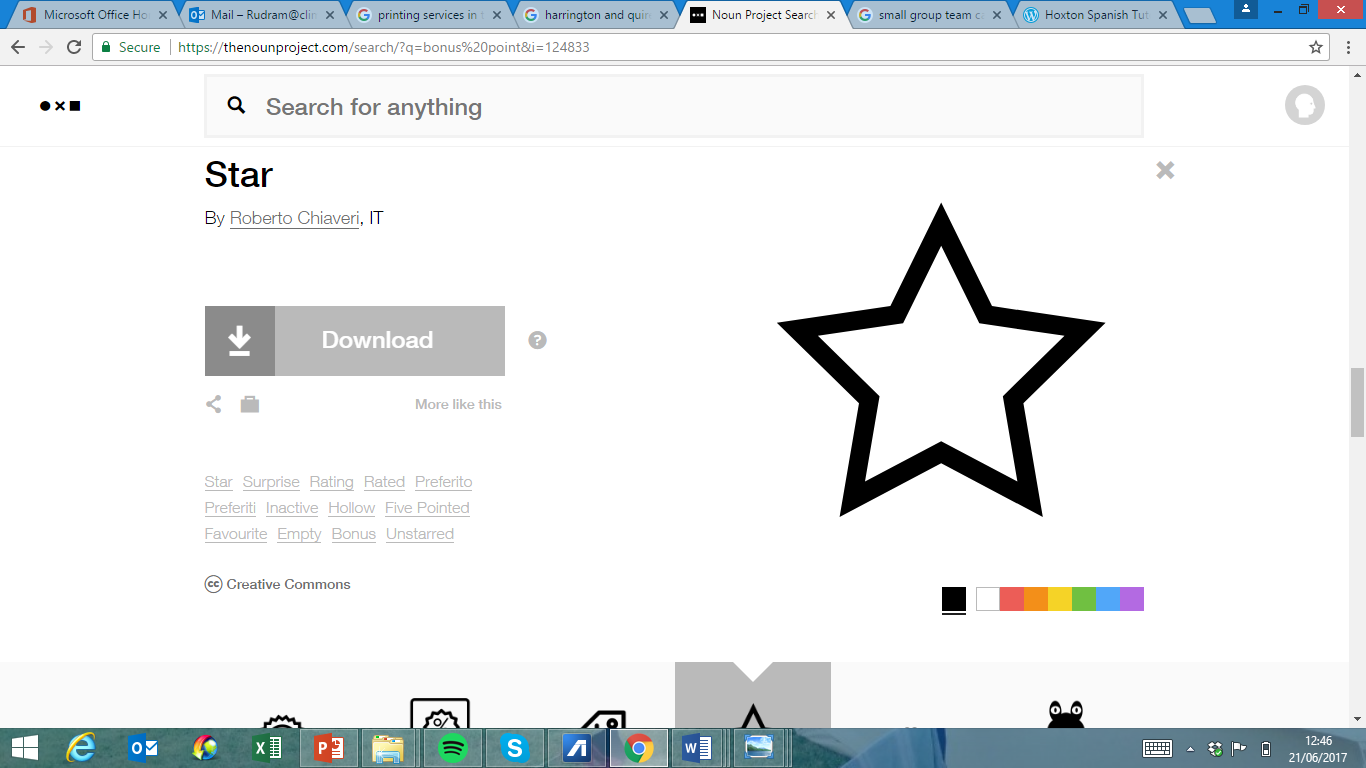 Philippine Red Cross Youth Facilitators, La Union Branch, discuss how different extreme weather events & hazards impact their community and share their action plan to adapt their community (Y-Adapt)
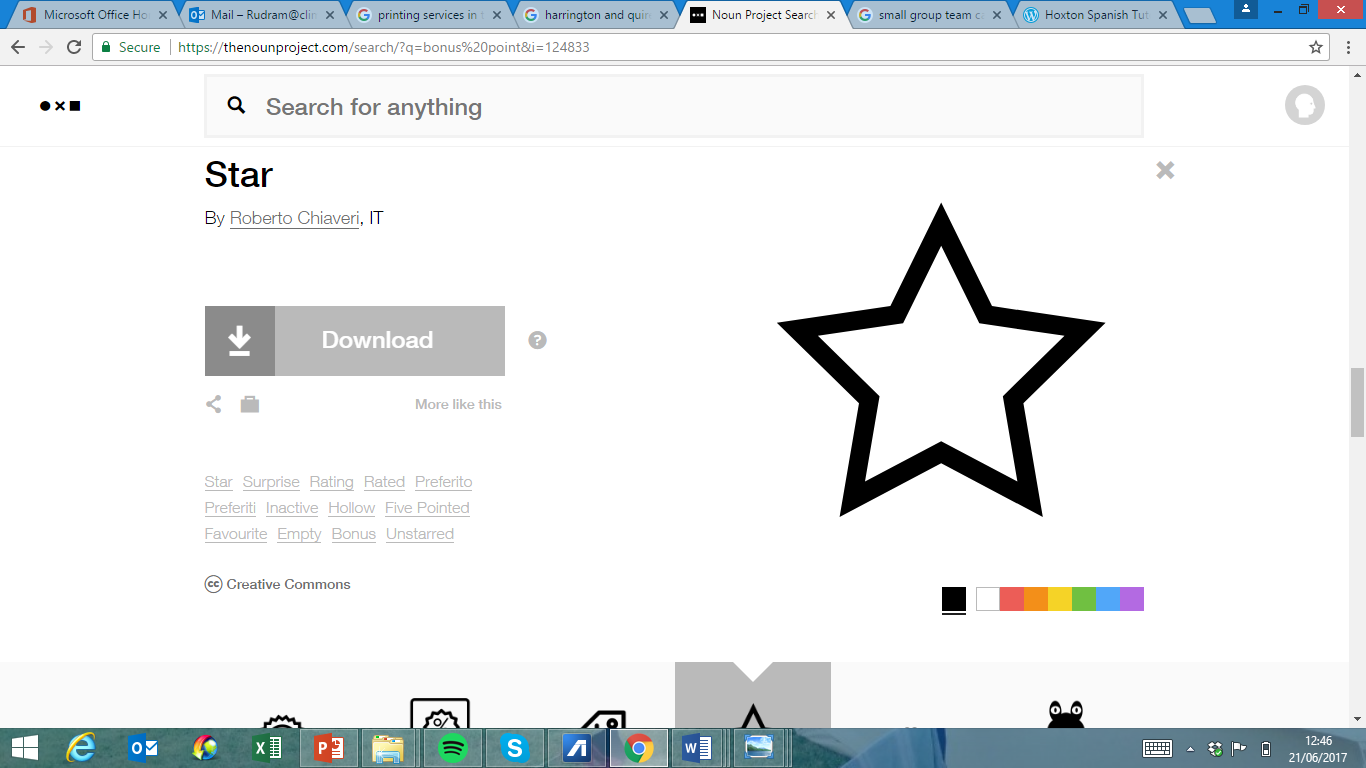 [Speaker Notes: Send your experience to Rudram@climatecentre.org and we can add it to our ‘Youth Unit’ resources to inspire others! See ‘National Society experiences’ for ideas]
References
1 Shreve, C. and Fordham, M. (2018) Child-Centred Risk Reduction Research into Practice Brief: Gender and Disasters: Considering Children. Global Alliance for Disaster Risk Reducation & Resilience in the Education Sector
Youth Vulnerabilities and Adaptation Exploring the Impact of Macro-Level Shocks on Youth: 3F Crisis and Climate Change in Ghana, Mozambique and Vietnam (2011) Pereznieto, P. Online at: https://www.odi.org/sites/odi.org.uk/files/odi-assets/publications-opinion-files/7175.pdf 
Graphics
Rebeka Ryvola
Photograph accreditations
Brigitte Rudram
Guatemala Red Cross ]
Image accreditations
The Noun Project 
Y-Adapt images